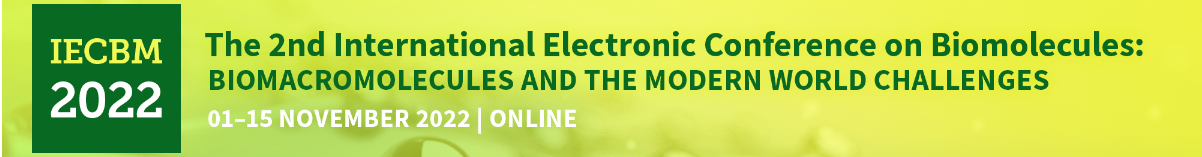 Modeling and simulation of magnetoliposomes formation by encapsulation of core-shell, magnetite-chitosan nanoparticles in liposomes enabled by a low-cost microfluidic system
Andres Mantilla-Orozco(1), Cristian Rodríguez(1) ,Isabella Quiroz(1), Daniel Forero (1), María Camila Monsalve(1), Carlos E. Torres(1), Johann F. Osma PhD(2), Carolina Muñoz-Camargo. PhD(1) , Luis H. Reyes(3), Valentina Quezada(1), Juan C. Cruz. PhD (1)
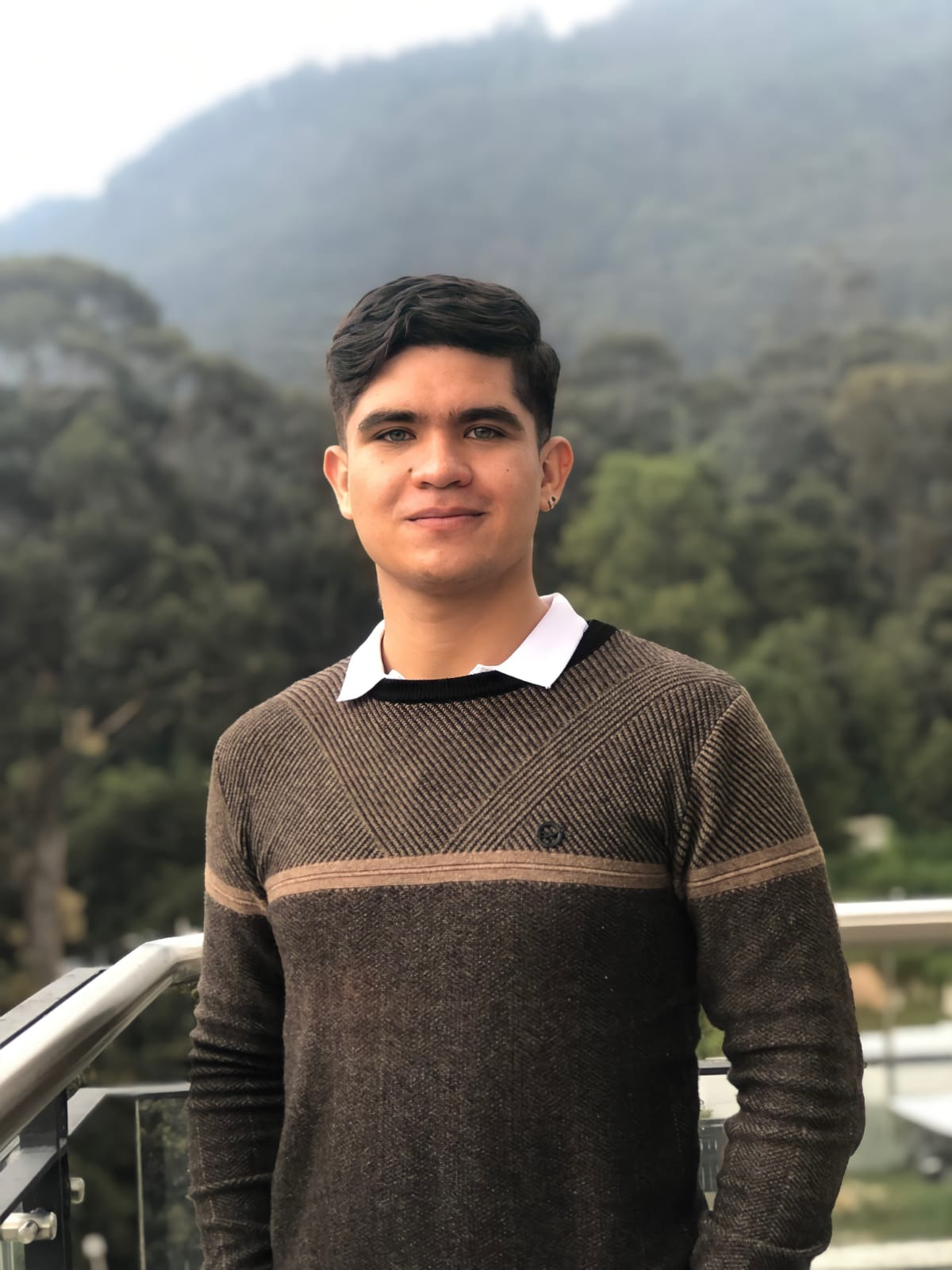 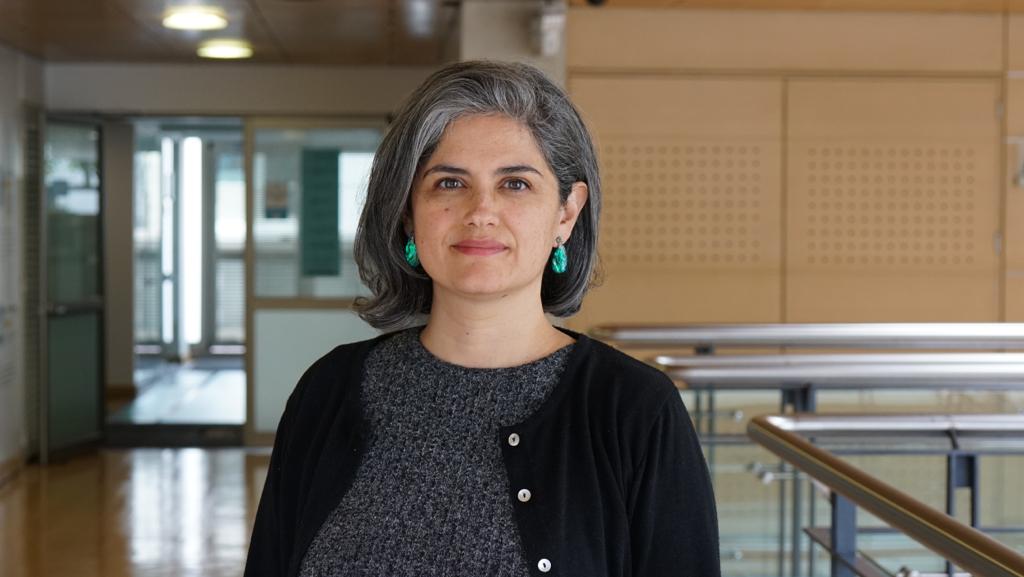 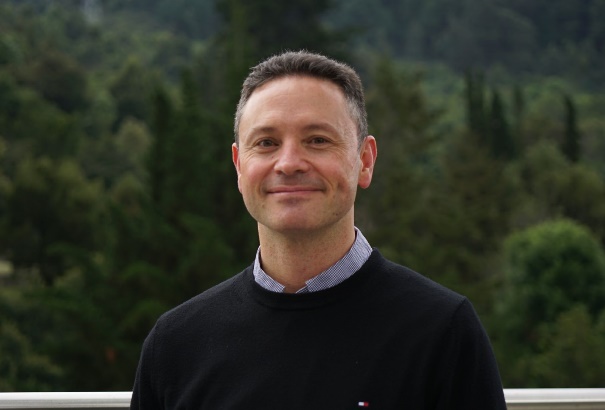 Department of Biomedical Engineering.
Department of Chemical and Food Engineering
Department of Electrical and Electronics Engineering
Andres Mantilla-Orozco MSc student(1)
Carolina Muñoz-Camargo PhD(1)
Juan C. Cruz PhD(1)
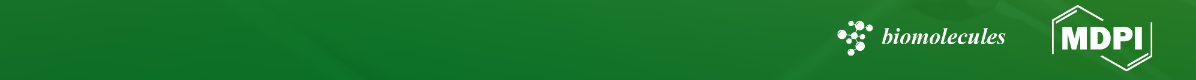 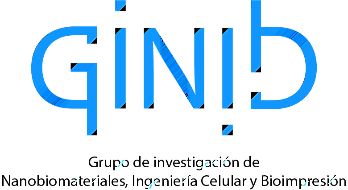 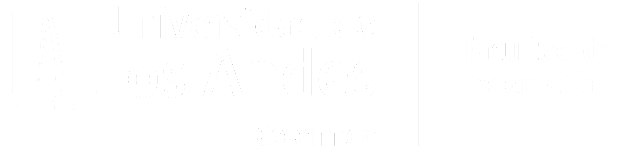 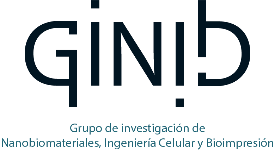 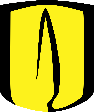 Nanostructured materials applications
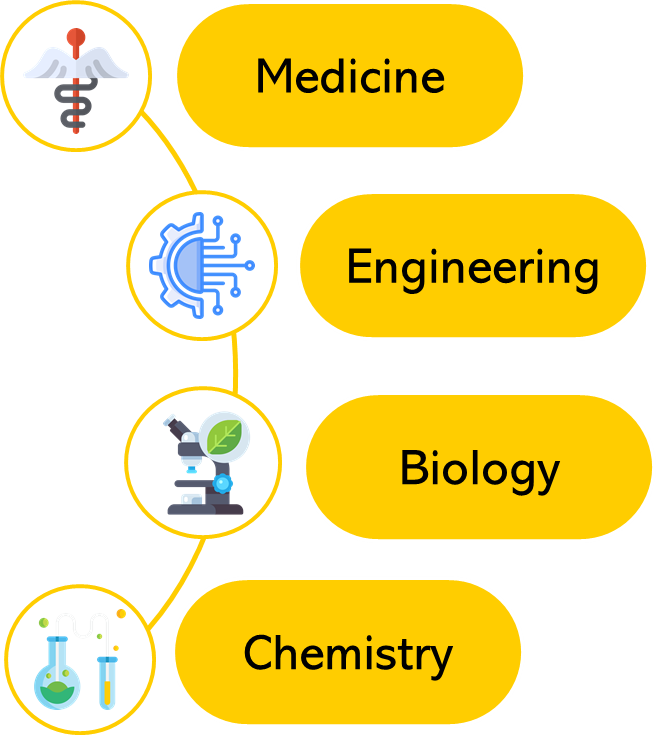 Nanobiotechnology
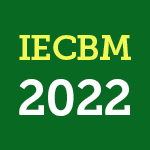 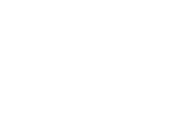 Michael Goldberg, Robert Langer, and Xinqiao Jia. Nanostructured materials for applications in drug delivery and tissue engineering. Journal of Biomaterials Science, Polymer Edition, 18(3):241–268, 2007.
Oliver Kayser, A Lemke, and Norma Hernandez-Trejo. The impact of nanobiotechnology on the development of new drug delivery systems. Current pharmaceutical biotechnology, 6(1):3–5, 2005.
Daniel G Anderson, Jason A Burdick, and Robert Langer. Smart biomaterials. Science, 305(5692):1923–1924, 2004.
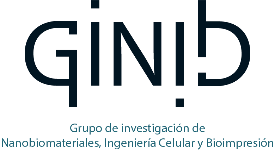 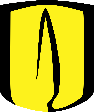 Nanostructured materials applications
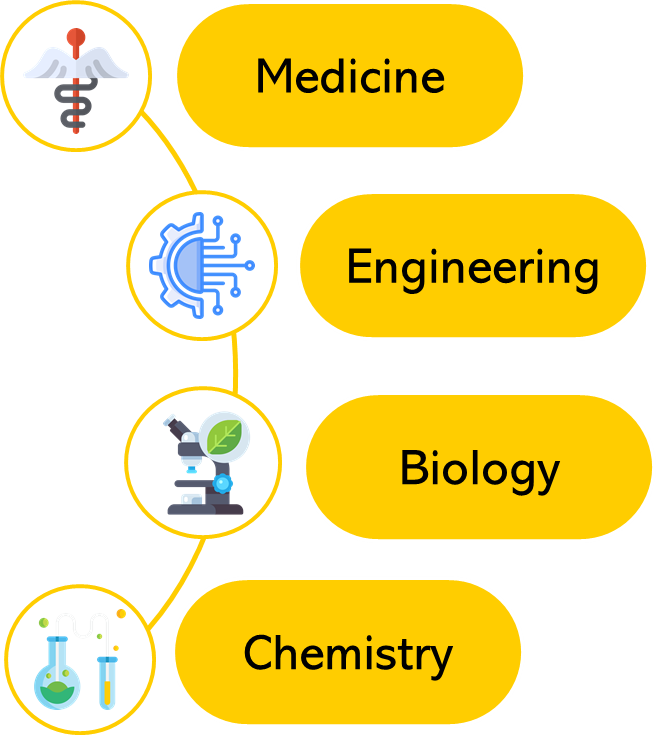 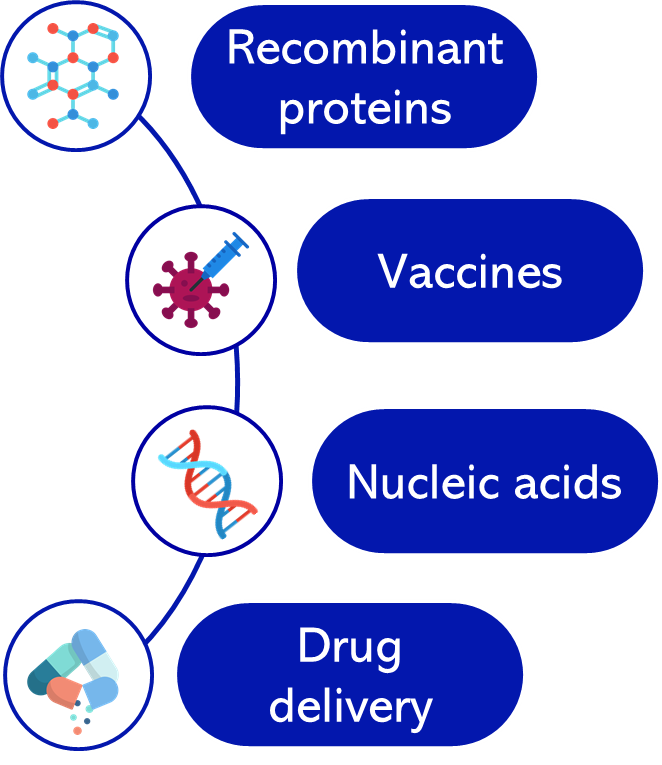 Nanobiotechnology
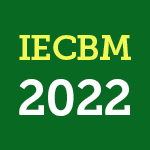 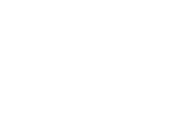 Andrei Kolmakov and Martin Moskovits. Chemical sensing and catalysis by one-dimensional metal-oxide nanostructures. Annu. Rev. Mater. Res., 34:151–180, 2004.
Lubhandwa S Biswaro, Mauricio G da Costa Sousa, Taia Rezende, Simoni C Dias, and Octavio L Franco. Antimicrobial peptides and nanotechnology, recent advances and challenges. Frontiers in microbiology, 9:855, 2018.
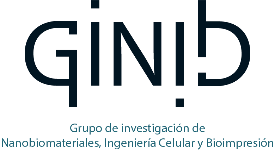 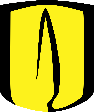 Nanostructured materials applications
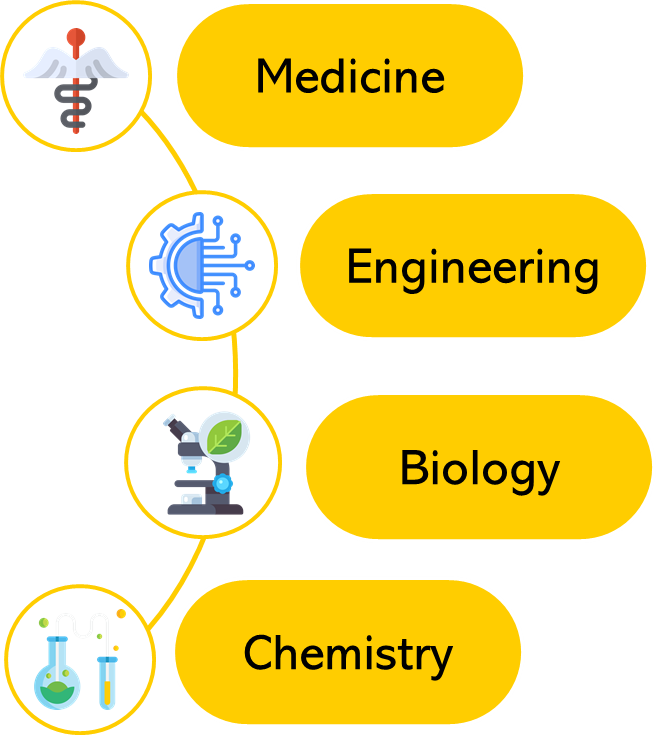 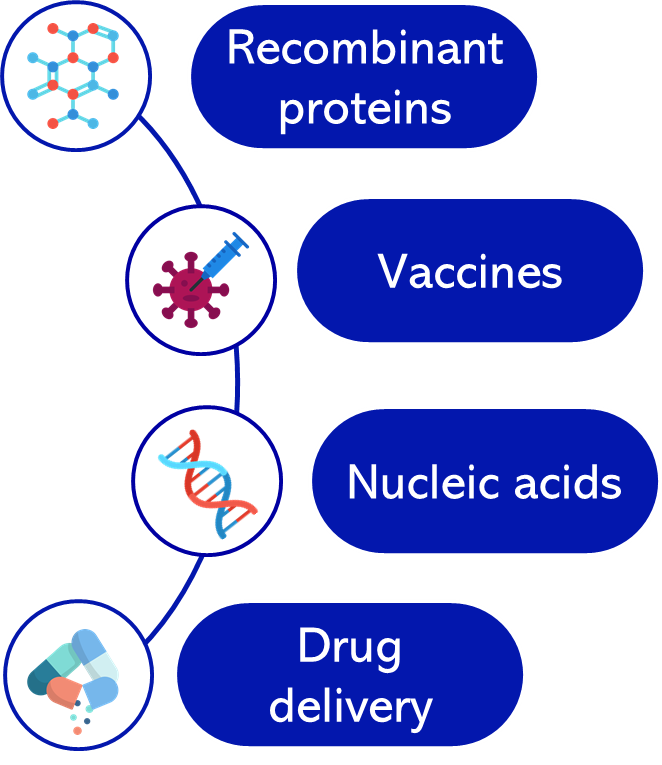 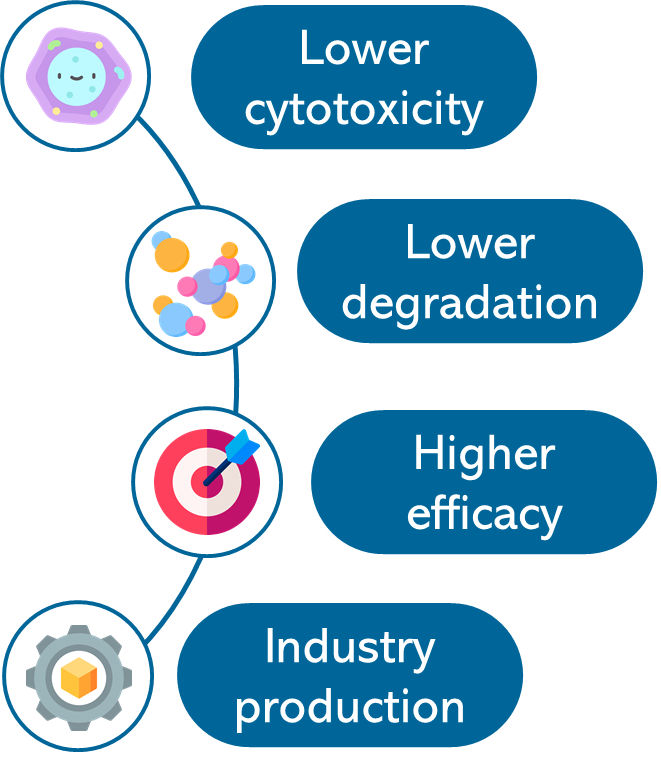 Nanobiotechnology
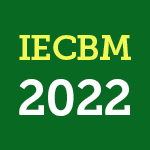 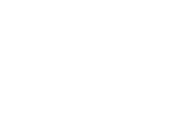 Afsaneh Lavasanifar, John Samuel, and Glen S Kwon. Poly (ethylene oxide)-block-poly (l-amino acid) micelles for drug delivery. Advanced drug delivery reviews, 54(2):169–190, 2002.
Yunus E Kurtoglu, Manoj K Mishra, Sujatha Kannan, and Rangaramanujam M Kannan. Drug release characteristics of pamam dendrimer–drug conjugates with different linkers. International journal of pharmaceutics, 384(1-2):189–194, 2010.
Yan Chen and Lihong Liu. Modern methods for delivery of drugs across the blood–brain barrier. Advanced drug delivery reviews, 64(7):640–665, 2012.
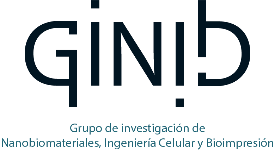 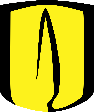 Nanotransporters advantages like drug delivery systems
Protection of peptides, vaccines and desired drugs against extracellular degradation
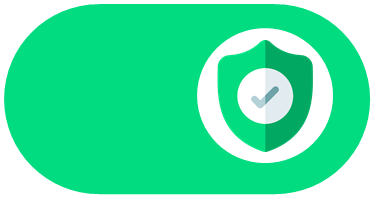 Nanobiotechnology
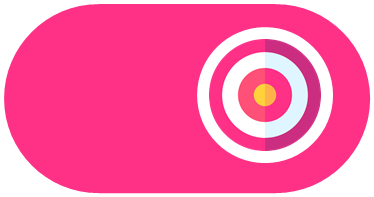 Selectivity of the target therapy
Improvement of the pharmacokinetic profile
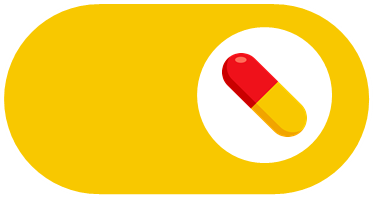 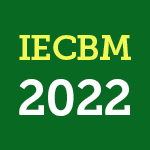 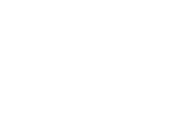 Huilin Shao, Changwook Min, David Issadore, Monty Liong, Tae-Jong Yoon, Ralph Weissleder, and Hakho Lee. Magnetic nanoparticles and micronmr for diagnostic applications. Theranostics, 2(1):55, 2012.
Jin Xie, Gang Liu, Henry S Eden, Hua Ai, and Xiaoyuan Chen. Surface-engineered magnetic nanoparticle platforms for cancer imaging and therapy. Accounts of chemical research, 44(10):883–892, 2011.
Navin Kumar Verma, Kieran Crosbie-Staunton, Amro Satti, Shane Gallagher, Katie B Ryan, Timothy Doody, Colm McAtamney, Ronan MacLoughlin, Paul Galvin, Conor S Burke, et al. Magnetic coreshell nanoparticles for drug delivery by nebulization. Journal of Nanobiotechnology, 11(1):1–12, 2013.
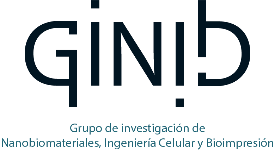 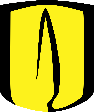 Nanotransporters advantages like drug delivery systems
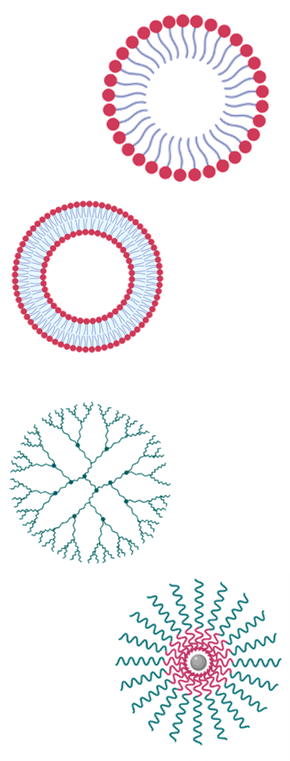 Micelles
Protection of peptides, vaccines and desired drugs against extracellular degradation
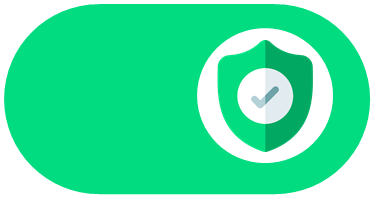 Liposomes
Nanobiotechnology
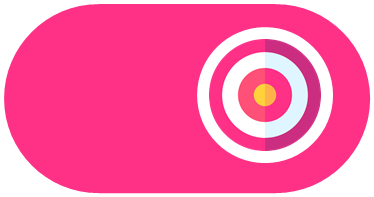 Selectivity of the target therapy
Dendrimers
Improvement of the pharmacokinetic profile
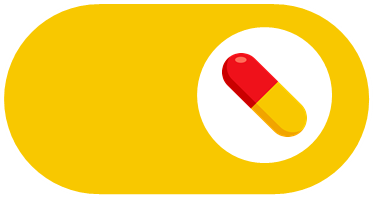 Polymeric nanoparticles
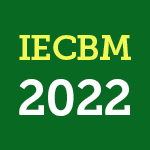 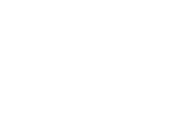 Huilin Shao, Changwook Min, David Issadore, Monty Liong, Tae-Jong Yoon, Ralph Weissleder, and Hakho Lee. Magnetic nanoparticles and micronmr for diagnostic applications. Theranostics, 2(1):55, 2012.
Jin Xie, Gang Liu, Henry S Eden, Hua Ai, and Xiaoyuan Chen. Surface-engineered magnetic nanoparticle platforms for cancer imaging and therapy. Accounts of chemical research, 44(10):883–892, 2011.
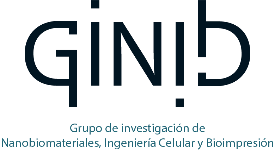 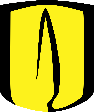 Nano bioconjugates compounds advantages
Liposomes
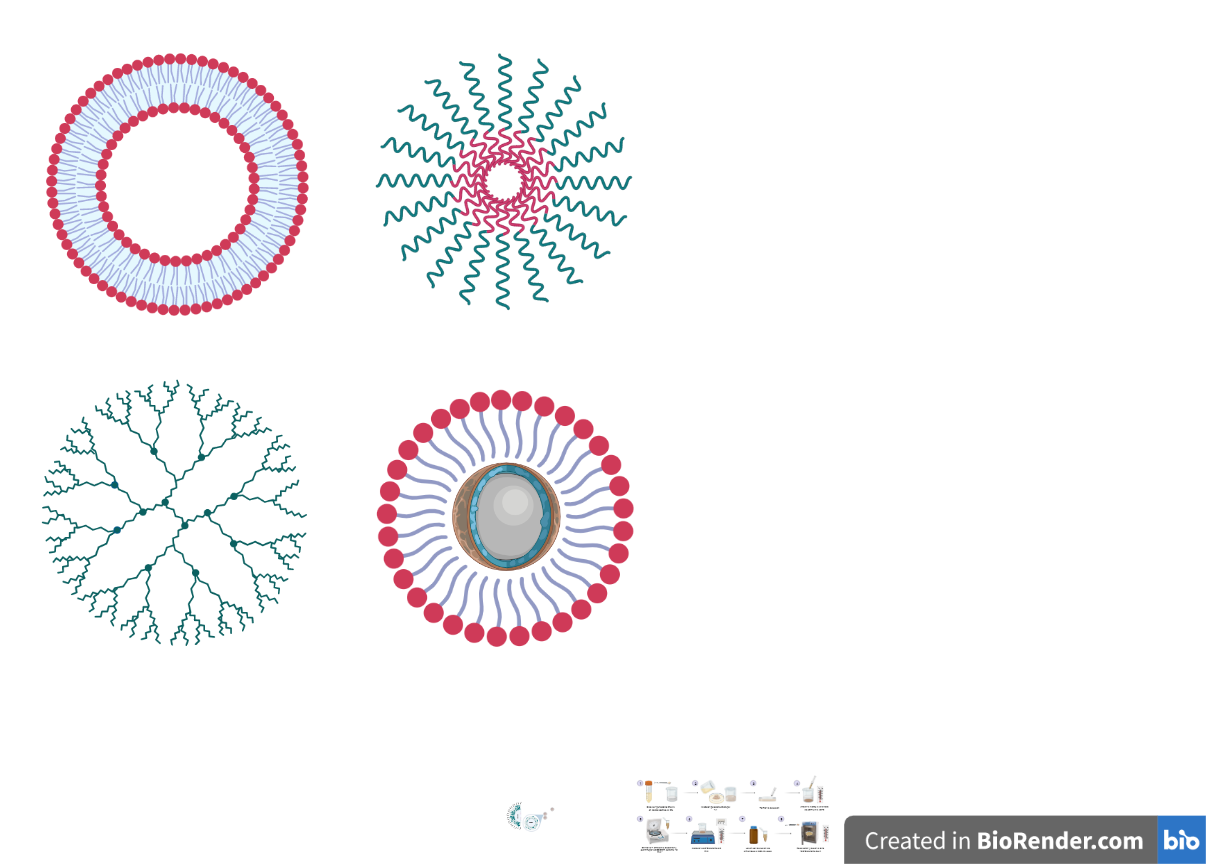 v
Nanoparticles as 
     drug delivery vehicles
Iron oxide nanoparticles (Fe3O4)
Advances in synthesis allows potential applications in diagnostic/therapeutic techniques.
v
Biocompatibility 
Biodegradability
Encapsulate hydrophilic/hydrophobic compounds
Similarity to cell’s membranes 
Low cytotoxicity / High delivery rates
Liposomes/Nanopartices/AMP’s
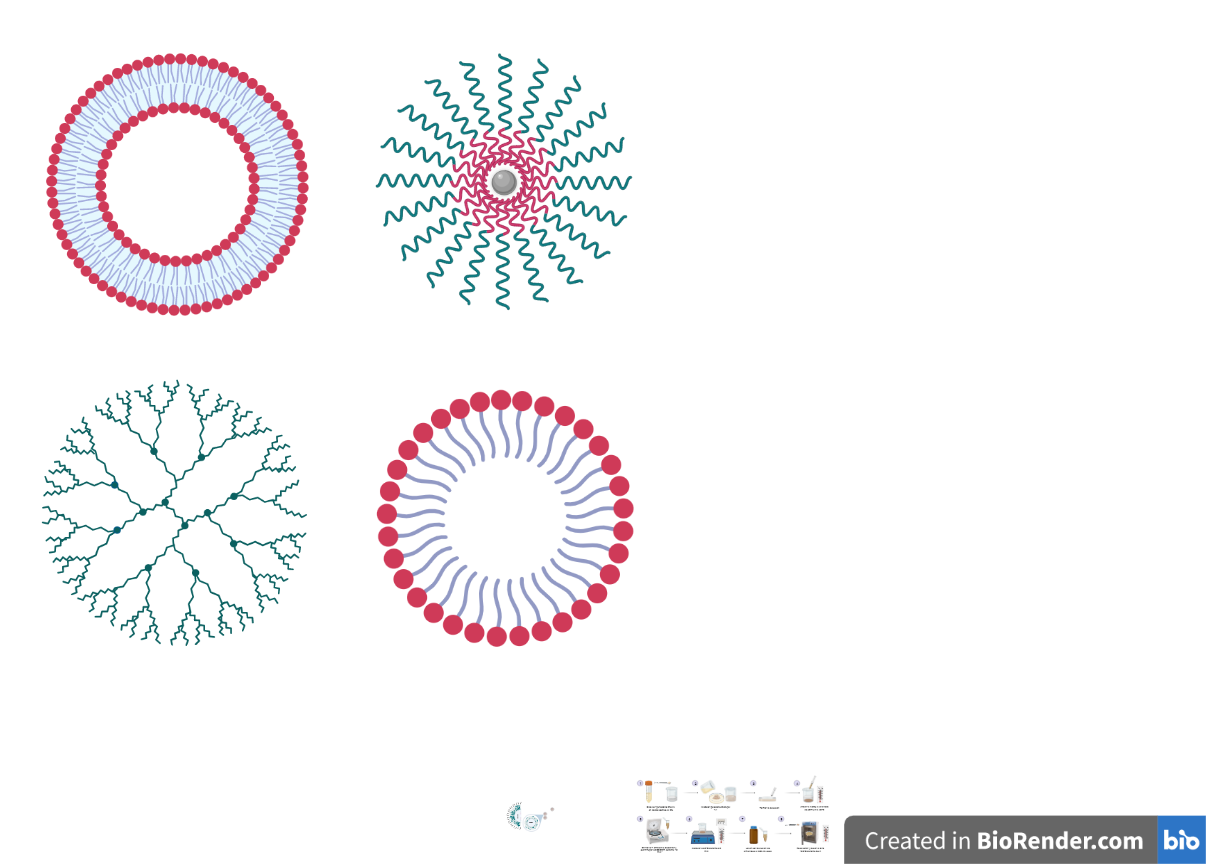 Nanoparticles
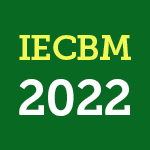 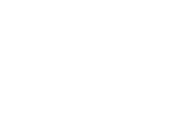 Mingfeng Xie, Dijia Liu, and Yufeng Yang. Anti-cancer peptides: classification, mechanism of action, reconstruction and modification. Open Biology, 10(7):200004, 2020.
Su-Jin Kang, Do-Hee Kim, Tsogbadrakh Mishig-Ochir, and Bong- Jin Lee. Antimicrobial peptides: their physicochemical properties and therapeutic application. Archives of pharmacal research, 35(3):409– 413, 2012.
Fatma Gizem Avci, Berna Sariyar Akbulut, and Elif Ozkirimli. Membrane active peptides and
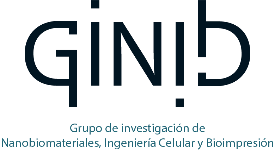 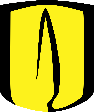 Nano bioconjugates synthesis technique
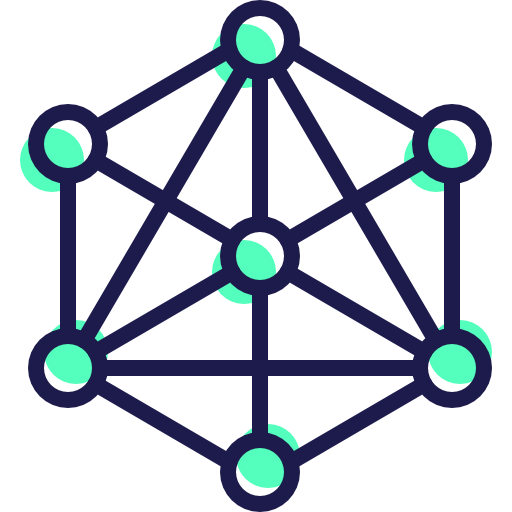 Manufacture devices to outperforming traditional analytical and sensing instruments employed in scientific research. 
Development of several industries:  medical, cosmetics, pharma and food. Low cost devices
Explored for the synthesis, manipulation, and separation of microscopic encapsulates.
Explore in silico and in vitro species dynamics to understand interaction between different phases in a system
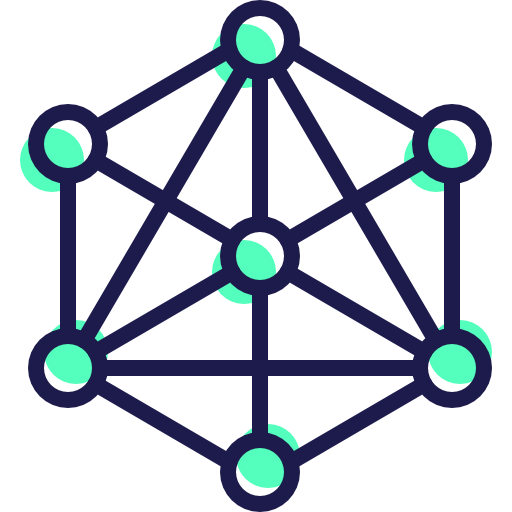 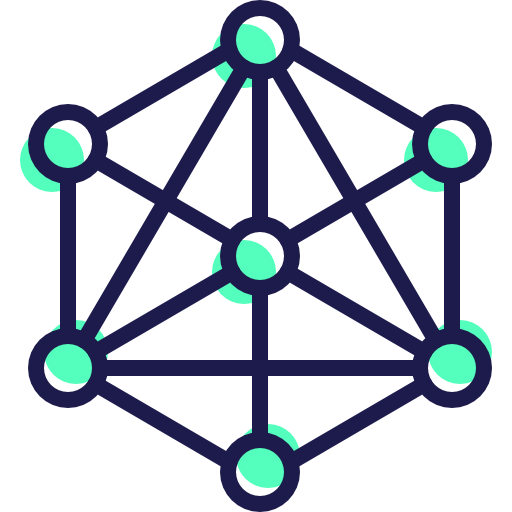 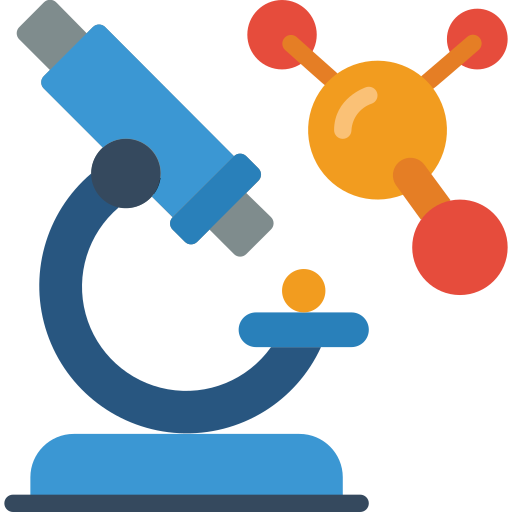 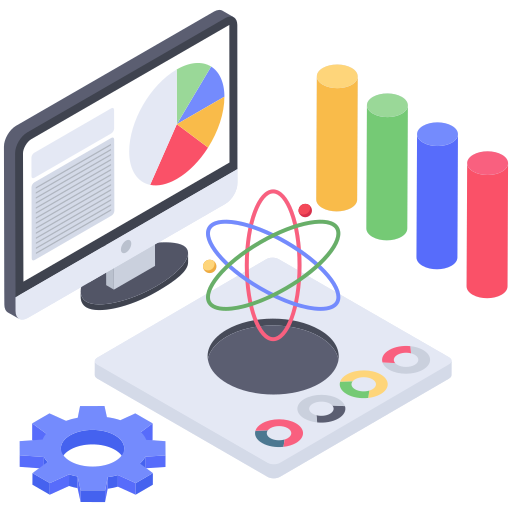 Microfluidics
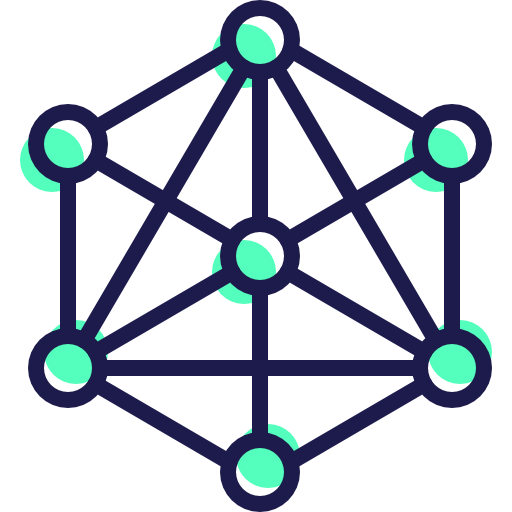 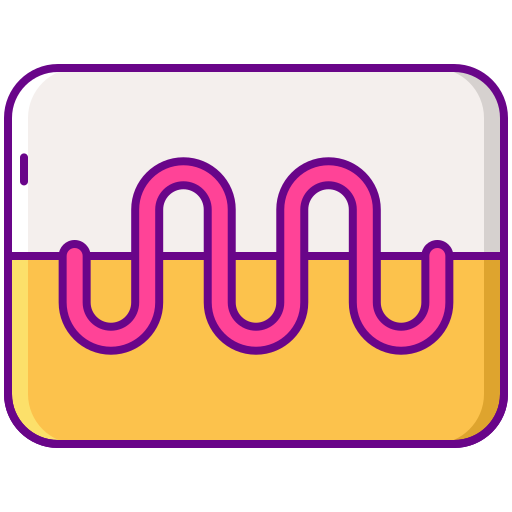 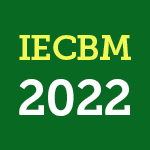 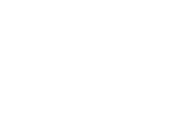 Mingfeng Xie, Dijia Liu, and Yufeng Yang. Anti-cancer peptides: classification, mechanism of action, reconstruction and modification. Open Biology, 10(7):200004, 2020.
Su-Jin Kang, Do-Hee Kim, Tsogbadrakh Mishig-Ochir, and Bong- Jin Lee. Antimicrobial peptides: their physicochemical properties and therapeutic application. Archives of pharmacal research, 35(3):409– 413, 2012.
Fatma Gizem Avci, Berna Sariyar Akbulut, and Elif Ozkirimli. Membrane active peptides and
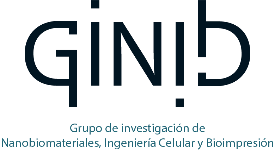 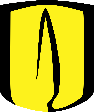 Objectives
Implement multiphysics simulations to study in silico the encapsulation of core-shell, magnetite-chitosan nanoparticles in a microfluidic system by means of the COMSOL Multiphysics® software.
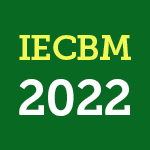 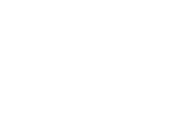 [Speaker Notes: To investigate the Multiphase models, type Euler-Euler to propose through its use, the encapsulation in liposomes of nanoparticles with magnetite core and polymer envelope.
Perform a sensitivity analysis to establish the most relevant operating parameters for the subsequent experimental phases. 
Establish a suitable method for modeling the drag force in the Euler-Euler model]
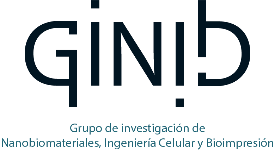 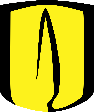 Euler-Euler (EE) Model
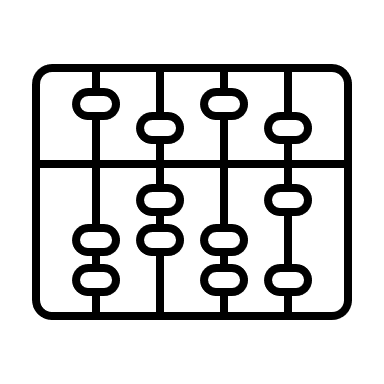 Liposome encapsulation of core-shell, magnetite-chitosan nanoparticles in a microfluidic system using a multiphase Euler-Euler computational model.
COMSOL Multiphysics Software
Euler-Euler (EE) model
Parameters
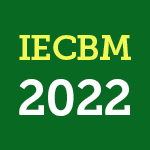 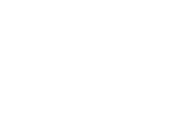 10
Inc., C. (2020). COMSOL. Retrieved from http://www.comsol.com/products/multiphysics/
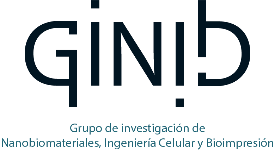 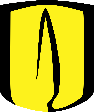 Euler-Euler (EE) Model
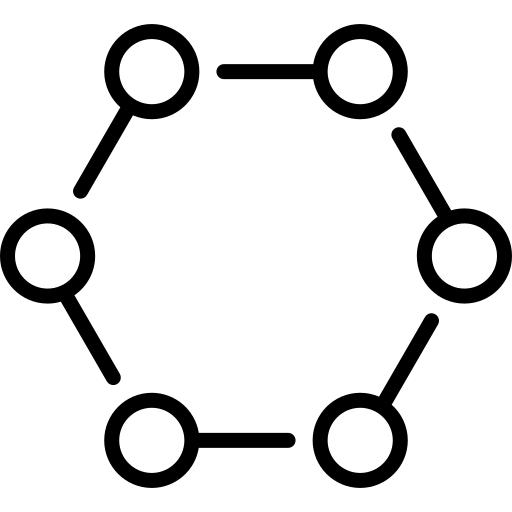 Mass Balance
Continuity relations for continuous and dispersed phases
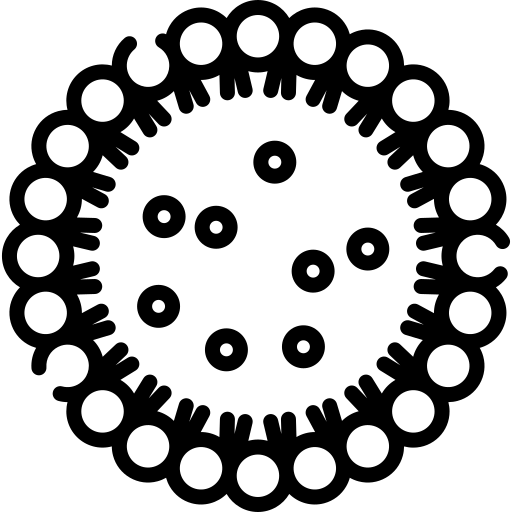 Continuous phase (liposomes)
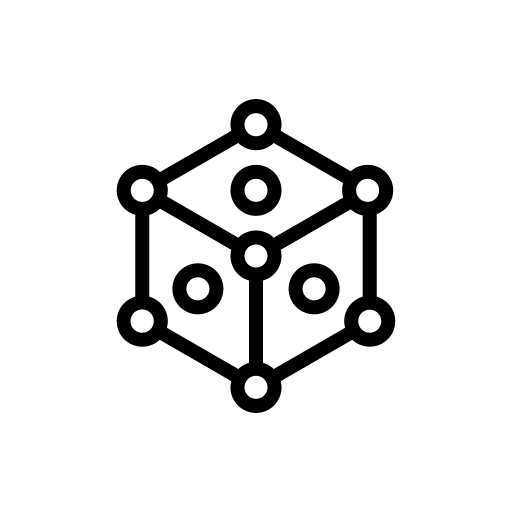 Dispersed phase (CS-MNPs)
Where
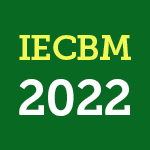 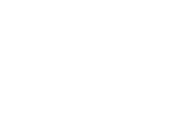 11
Inc., C. (2020). COMSOL. Retrieved from http://www.comsol.com/products/multiphysics/
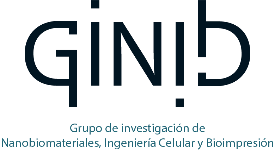 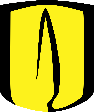 Euler-Euler (EE) Model
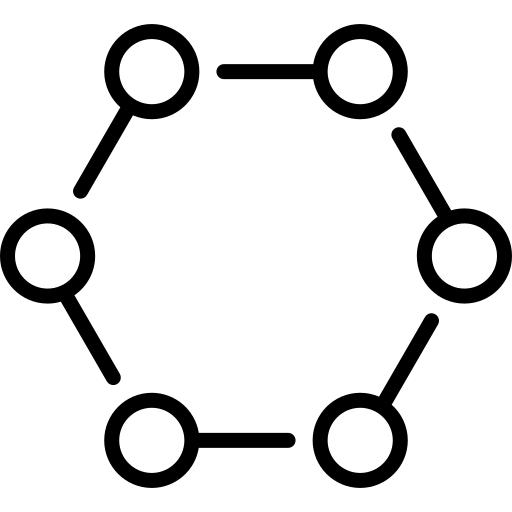 Mass Balance
Relation between volume fractions. Continuous and dispersed phases considered incompressible
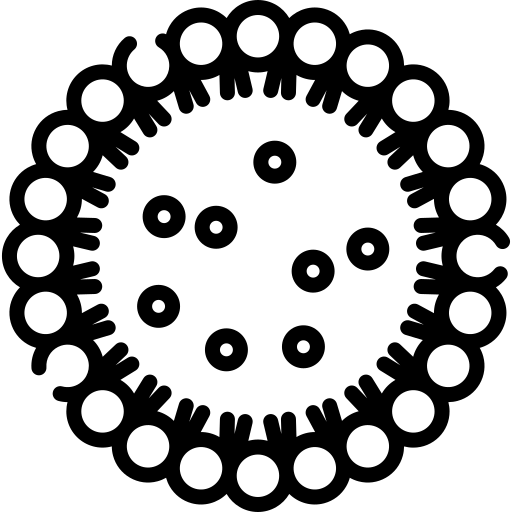 Continuous phase (liposomes)
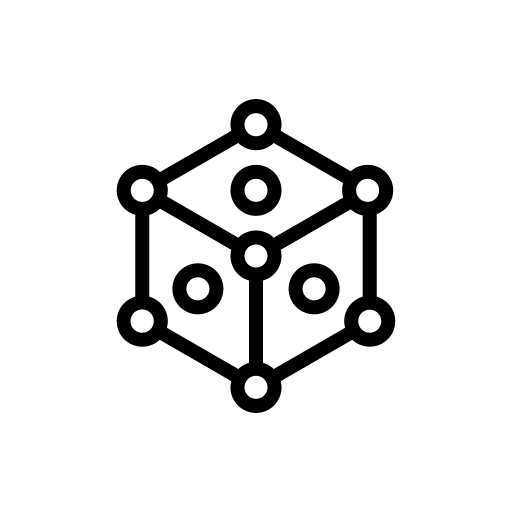 Dispersed phase (CS-MNPs)
Compute volume fraction
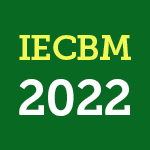 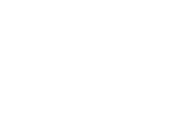 12
Inc., C. (2020). COMSOL. Retrieved from http://www.comsol.com/products/multiphysics/
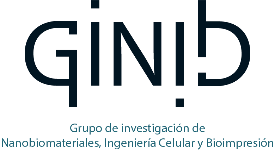 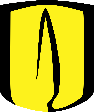 Euler-Euler (EE) Model
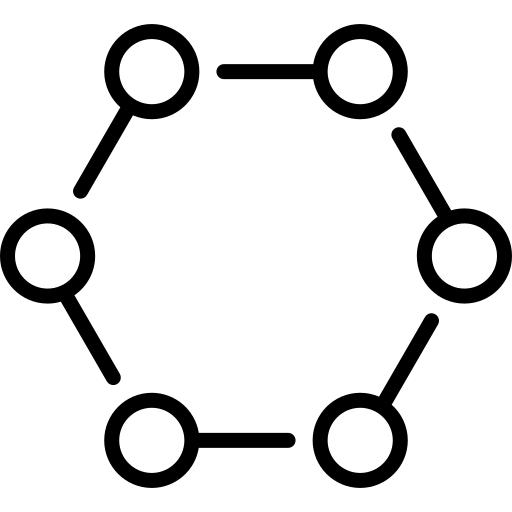 Mass Balance
Continuity equation continuous phase mass balance and dispersed phase mass balance
Compute mixture pressure
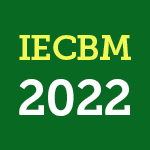 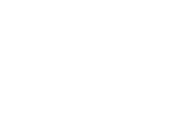 13
Inc., C. (2020). COMSOL. Retrieved from http://www.comsol.com/products/multiphysics/
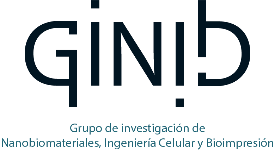 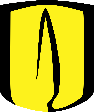 Euler-Euler (EE) Model
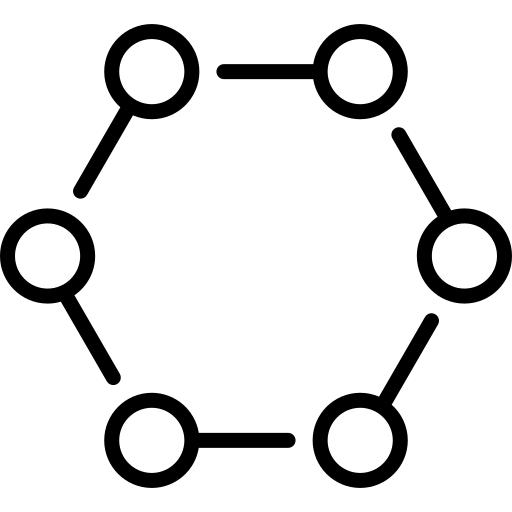 Momentum Balance
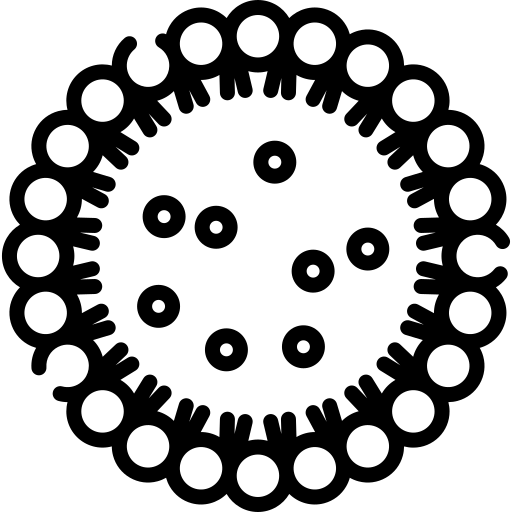 Continuous phase (liposomes)
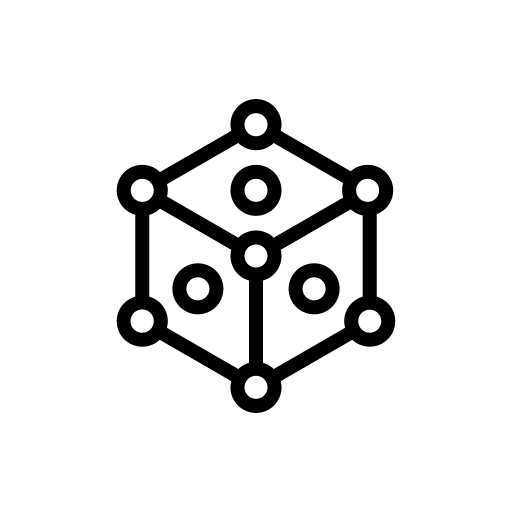 Dispersed phase (CS-MNPs)
Where
Momentum balance was assumed Newtonian fluid
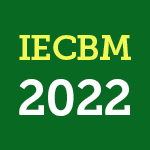 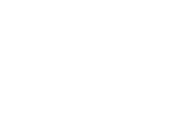 14
Inc., C. (2020). COMSOL. Retrieved from http://www.comsol.com/products/multiphysics/
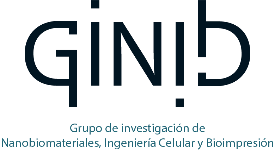 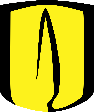 Euler-Euler (EE) Model
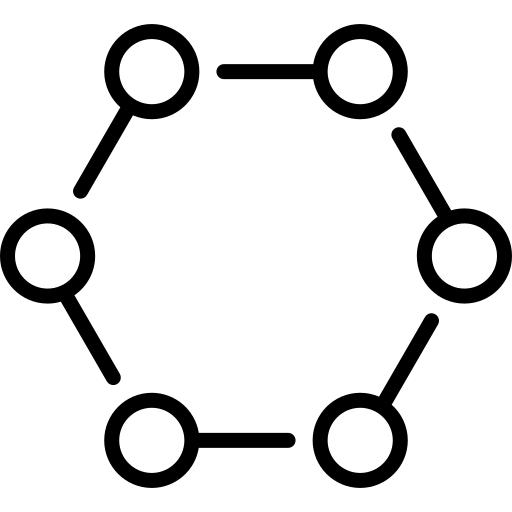 Viscous Stress Tensors
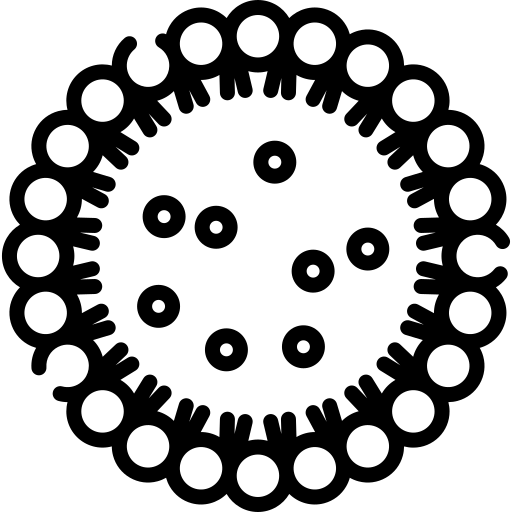 Continuous phase (liposomes)
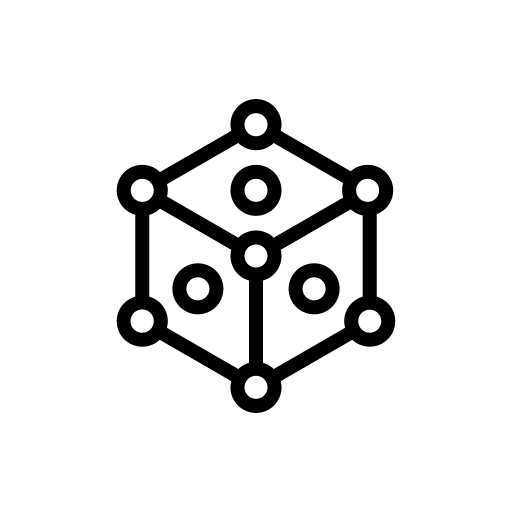 Dispersed phase (CS-MNPs)
Where
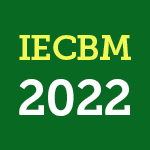 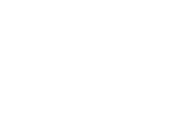 15
Inc., C. (2020). COMSOL. Retrieved from http://www.comsol.com/products/multiphysics/
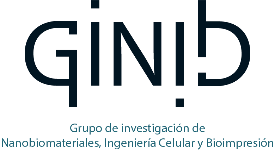 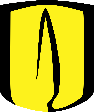 Euler-Euler (EE) Model
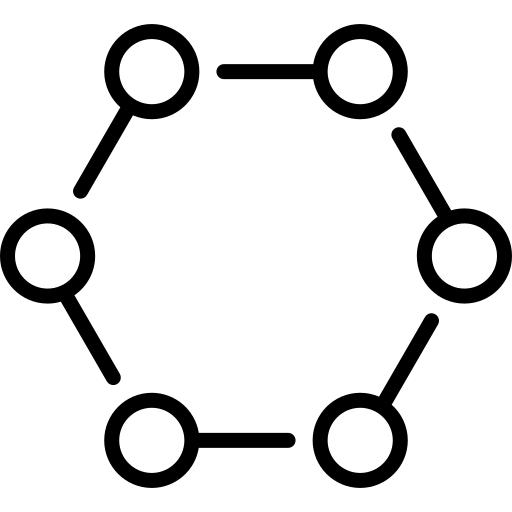 Momentum Balance
Using nonconservative forms
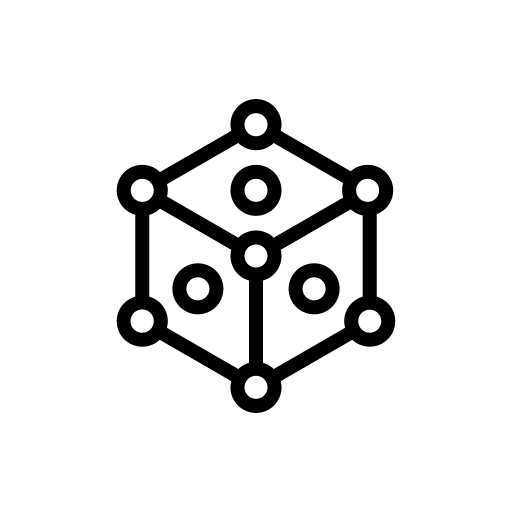 Dispersed phase (CS-MNPs)
Where
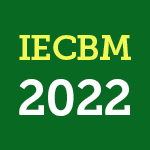 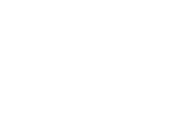 16
Inc., C. (2020). COMSOL. Retrieved from http://www.comsol.com/products/multiphysics/
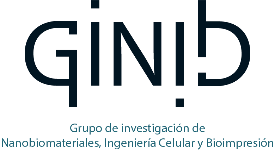 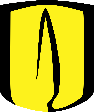 Euler-Euler (EE) Model
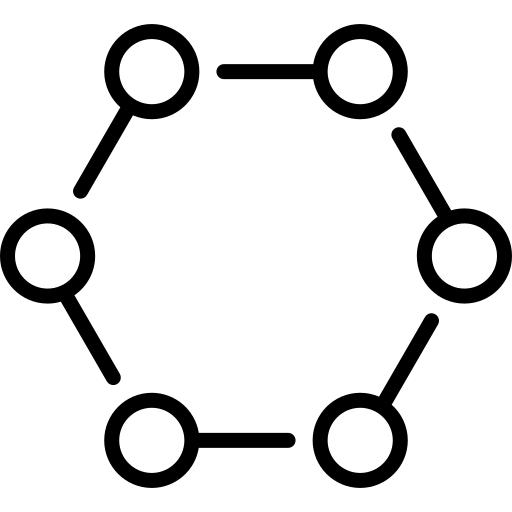 Viscosity Models
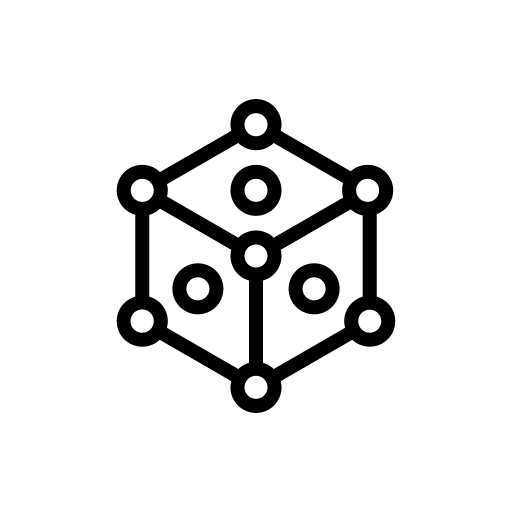 Dispersed phase (CS-MNPs)
Krieger Type
Where
Maximum packing limit
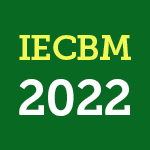 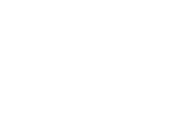 17
Inc., C. (2020). COMSOL. Retrieved from http://www.comsol.com/products/multiphysics/
Inc., C. (2020). COMSOL. Retrieved from http://www.comsol.com/products/multiphysics/
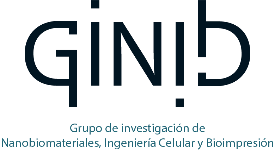 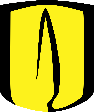 Euler-Euler (EE) Model
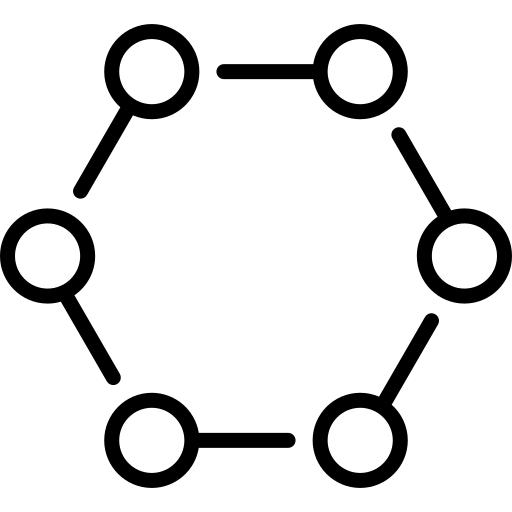 Damping functions - Wall BC
Lam and Bremhorst EE Model (LB)
Wall Function
Viscous stress tensor related term
Yang et al. EE Model (YS)
Wall Function
Viscous stress tensor related term
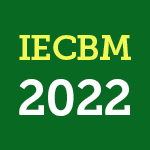 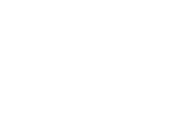 18
Inc., C. (2020). COMSOL. Retrieved from http://www.comsol.com/products/multiphysics/
Inc., C. (2020). COMSOL. Retrieved from http://www.comsol.com/products/multiphysics/
[Speaker Notes: The calculation example is focus on low Reynolds number conditions, different turbulence models (SKE, AB, LB, LS, YS, AKN, CHC model) and two wall treatment for the near-wall shear flow forecasting and assessment]
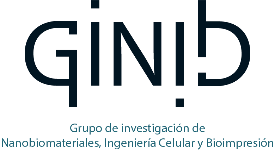 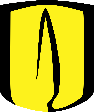 Manufacturing Process
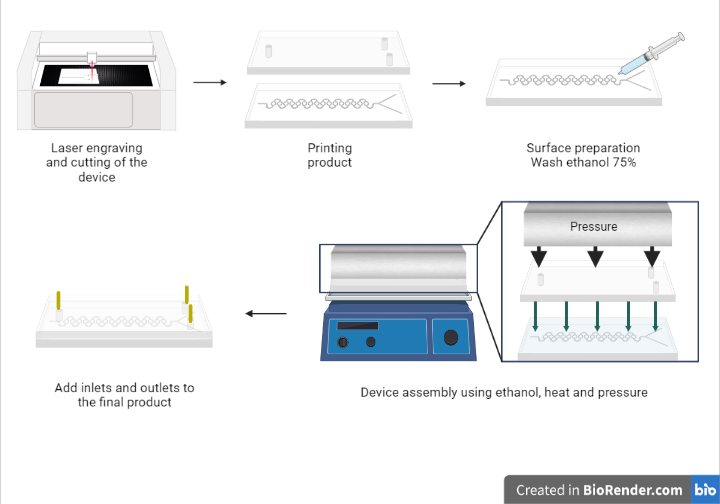 Laser engraving 
and cutting oh the device
Printing product
Surface preparation
Add inlets and outlets to the final product
Device assembly using pressure and heat
Figure 1. Manufacturing process
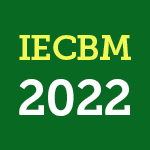 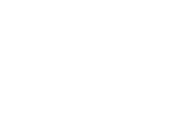 19
Inc., C. (2020). COMSOL. Retrieved from http://www.comsol.com/products/multiphysics/
[Speaker Notes: Three different geometries were selected, SARS, chambers and serpentine with circular features. Those geometries reach a higher interaction between dispersed and continuous phase than other tested previously in our microfluidic research group. Structure variations are focused in increase phase interaction and reach higher encapsulation efficiency which is measured by the dispersed phase volume fraction.]
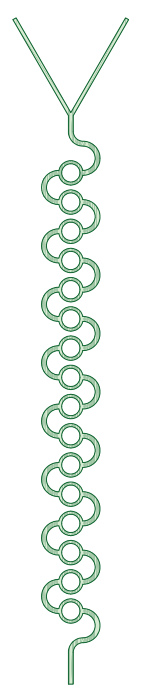 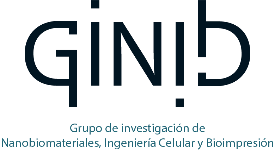 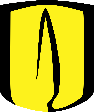 Geometries and Boundary conditions
SARS
Continuous phase inlet
(Liposomes)
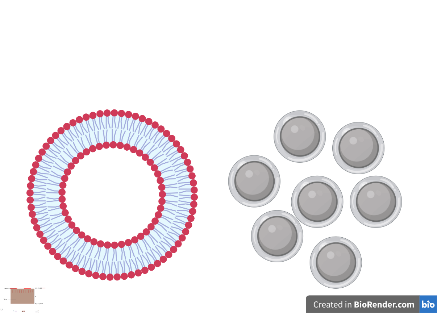 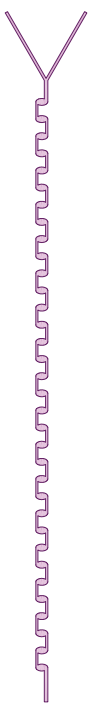 Chambers
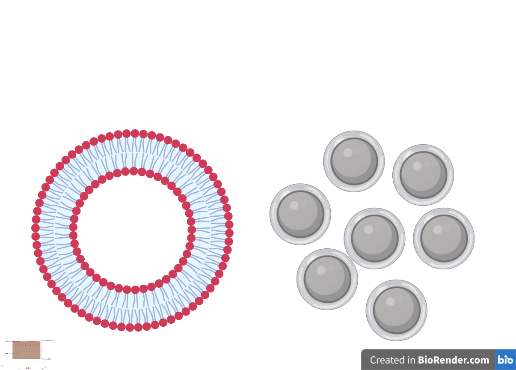 Dispersed phase inlet
(MNP’s)
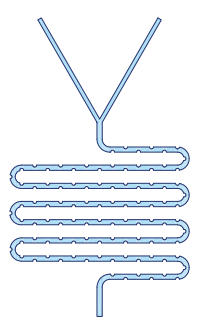 Serpentine  circular features
Outlet
Evaluation line
Figure 2. Geometries and boundary conditions, inlets, outlets and evaluation lines
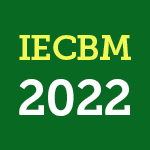 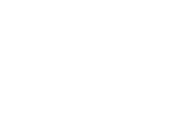 20
Inc., C. (2020). COMSOL. Retrieved from http://www.comsol.com/products/multiphysics/
[Speaker Notes: Three different geometries were selected, SARS, chambers and serpentine with circular features. Those geometries reach a higher interaction between dispersed and continuous phase than other tested previously in our microfluidic research group. Structure variations are focused in increase phase interaction and reach higher encapsulation efficiency which is measured by the dispersed phase volume fraction.]
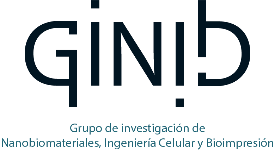 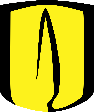 Mesh selection
EXC: Extremely coarse
EC: Extra coarse
CR: Coarser
C:Coarse
N:Normal
F:Fine
FR: Finer
EF: Extra fine
EXF: Extremely fine
Figure 3. Mesh convergence analysis for SARS geometry. Complete mesh consist of 40175 domain elements
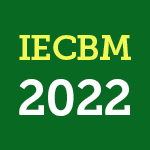 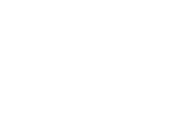 21
Inc., C. (2020). COMSOL. Retrieved from http://www.comsol.com/products/multiphysics/
Inc., C. (2020). COMSOL. Retrieved from http://www.comsol.com/products/multiphysics/
[Speaker Notes: Euler Euler approach was improve using damping functions in near wall zones. Firstable, we had the simple EE model, then LB functions were implemented, reaching dispersed volume fraction up to 0.35. Finally, the YS approach reach the highest volume fraction value, up to 0.4 inn chambers geometry]
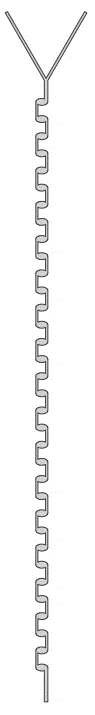 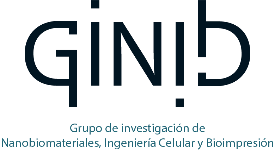 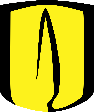 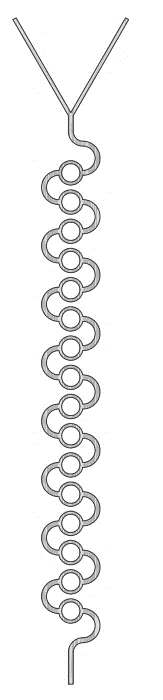 Mesh selection
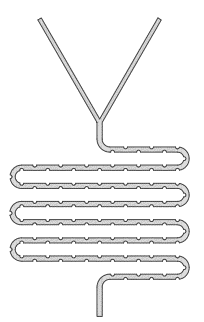 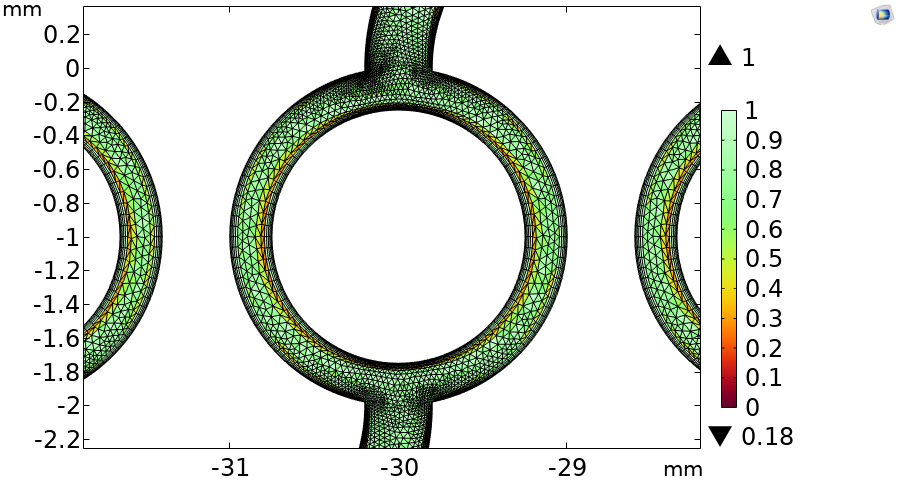 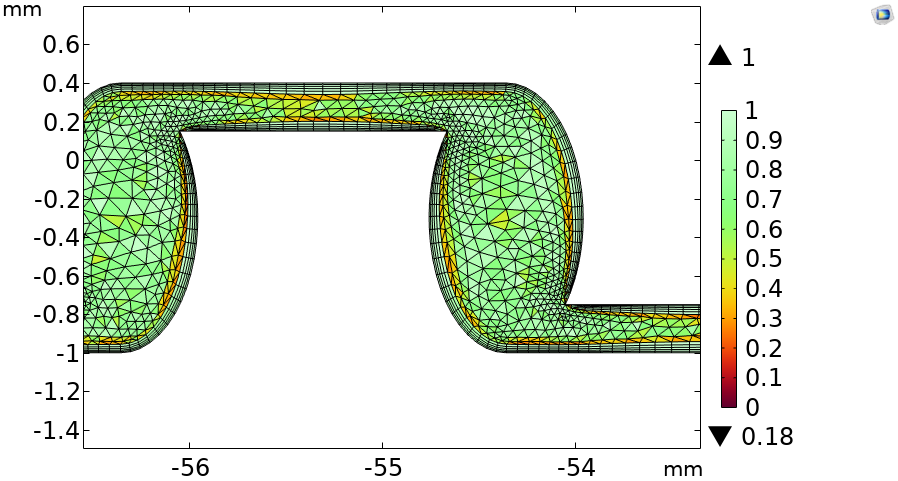 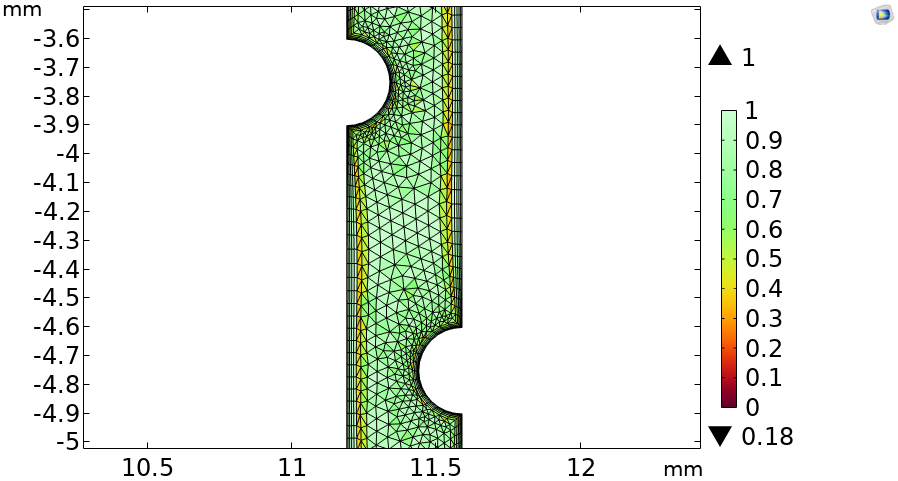 Figure 4. Mesh quality. Left to right: SARS, Chambers and Serpentine circular features geometry
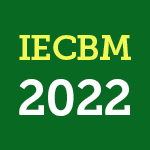 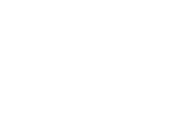 22
Inc., C. (2020). COMSOL. Retrieved from http://www.comsol.com/products/multiphysics/
Inc., C. (2020). COMSOL. Retrieved from http://www.comsol.com/products/multiphysics/
[Speaker Notes: Euler Euler approach was improve using damping functions in near wall zones. Firstable, we had the simple EE model, then LB functions were implemented, reaching dispersed volume fraction up to 0.35. Finally, the YS approach reach the highest volume fraction value, up to 0.4 inn chambers geometry]
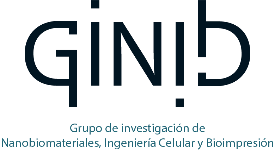 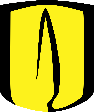 Dispersed phase Volume fraction
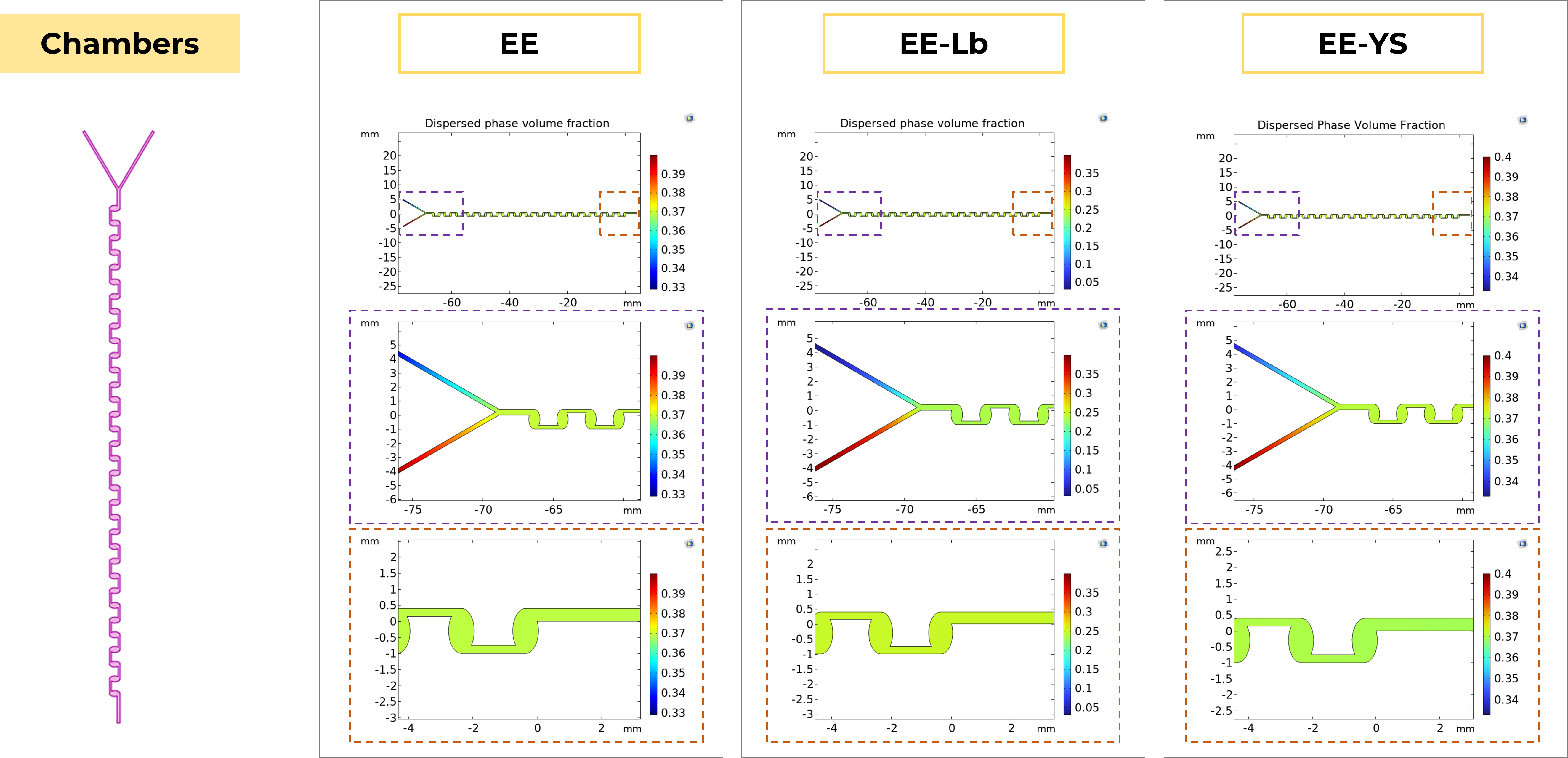 Figure 5. Dispersed phase volume fraction using variations in EE Model in chambers geometry
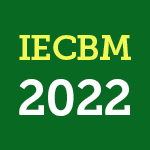 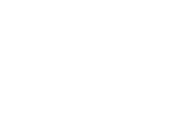 23
Inc., C. (2020). COMSOL. Retrieved from http://www.comsol.com/products/multiphysics/
Inc., C. (2020). COMSOL. Retrieved from http://www.comsol.com/products/multiphysics/
[Speaker Notes: Euler Euler approach was improve using damping functions in near wall zones. Firstable, we had the simple EE model, then LB functions were implemented, reaching dispersed volume fraction up to 0.35. Finally, the YS approach reach the highest volume fraction value, up to 0.4 inn chambers geometry]
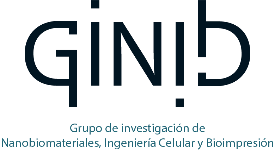 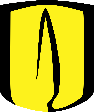 Dispersed phase Volume fraction
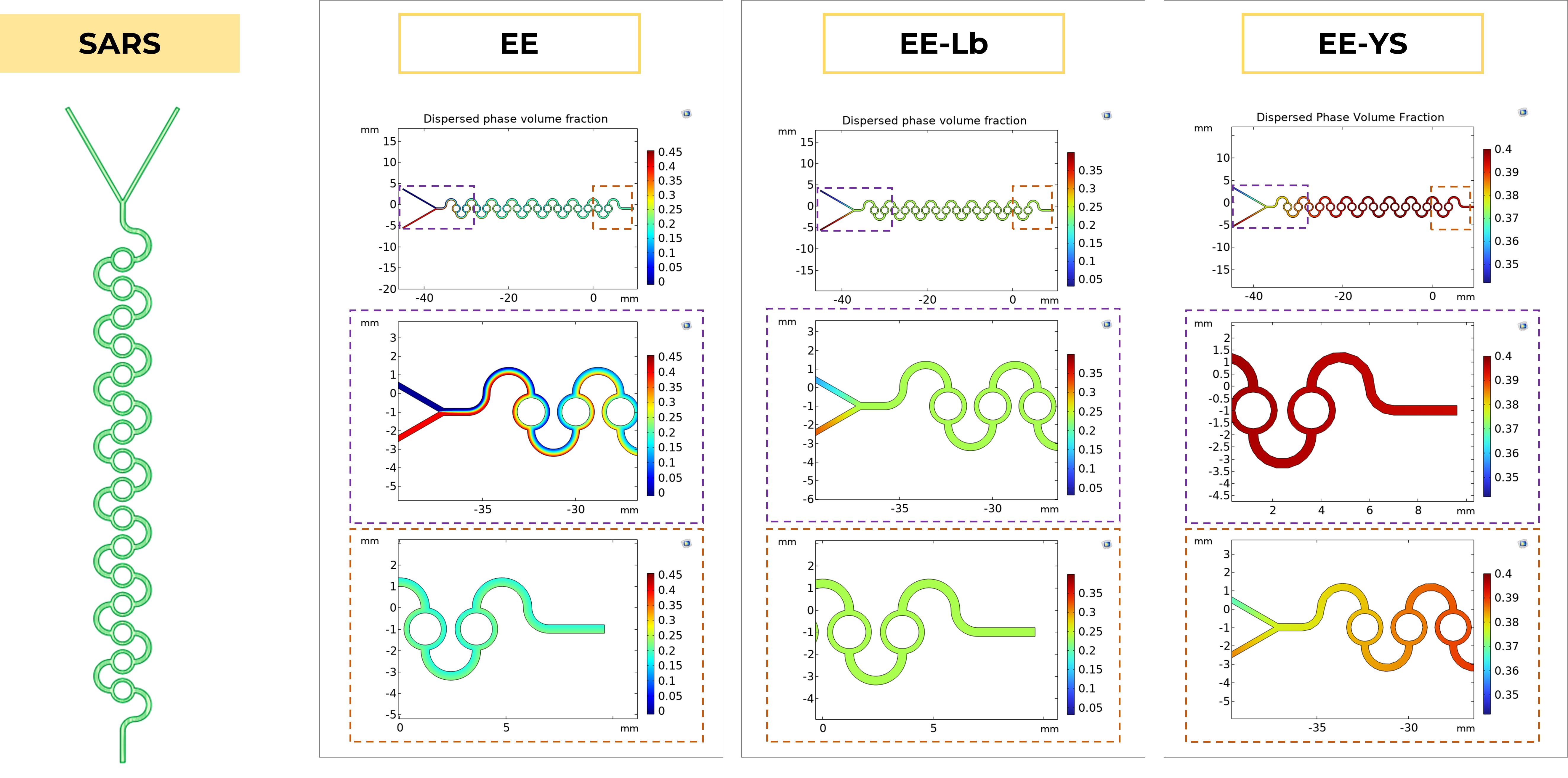 Figure 6. Dispersed phase volume fraction using variations in EE Model in SARS geometry
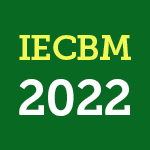 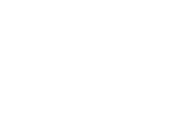 24
Inc., C. (2020). COMSOL. Retrieved from http://www.comsol.com/products/multiphysics/
Inc., C. (2020). COMSOL. Retrieved from http://www.comsol.com/products/multiphysics/
[Speaker Notes: Now, using SARS geometry, the simple euler euler approach reach volume fraction levels up to 0.45, meanwhile, LB and YS approaches reached dispersed volume fraction up to 0.35 and 0.4 respectively.]
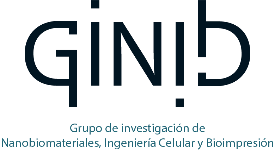 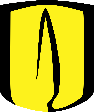 Dispersed phase Volume fraction
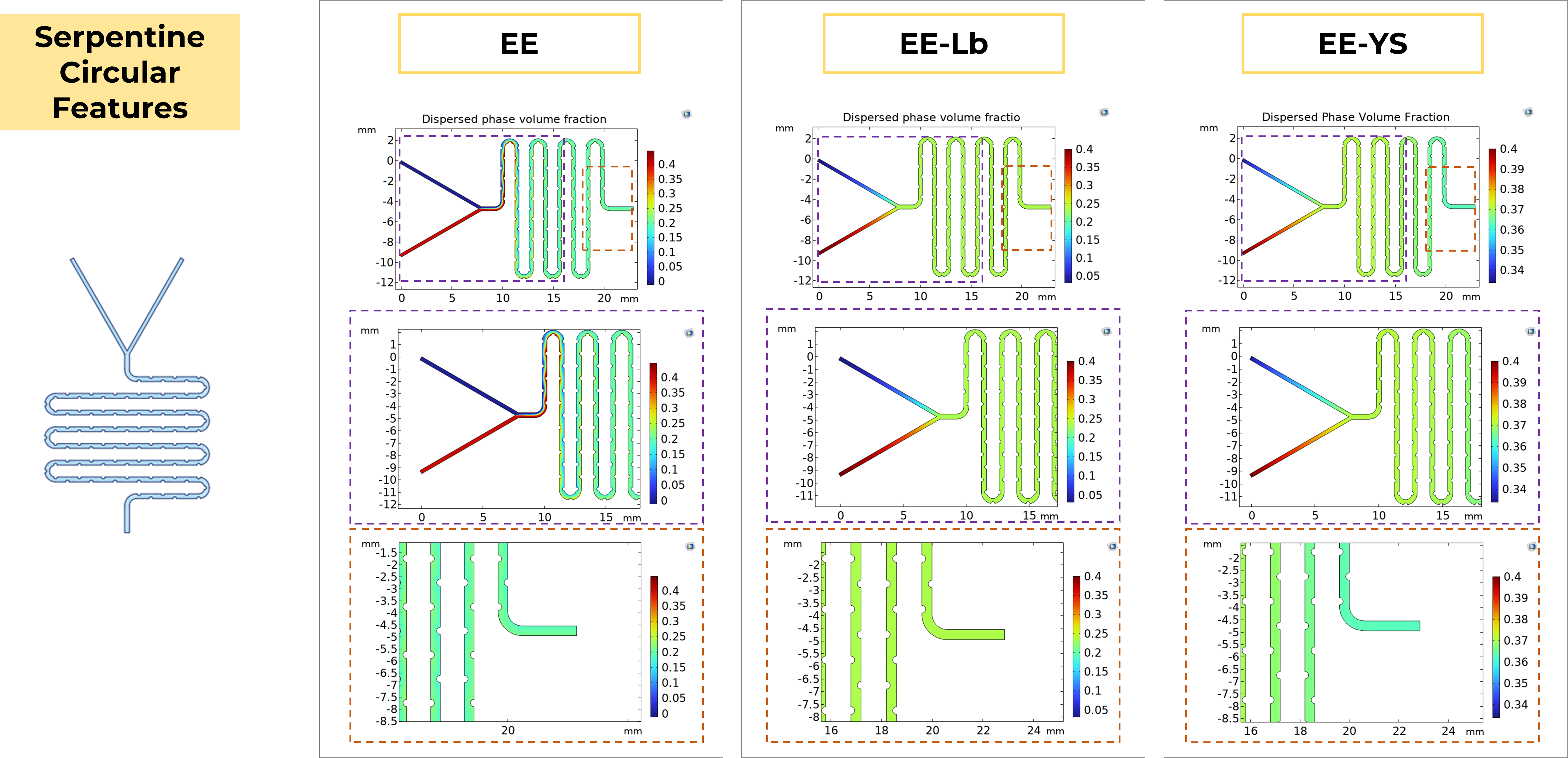 Figure 7. Dispersed phase volume fraction using variations in EE Model in serpentine CF geometry
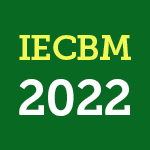 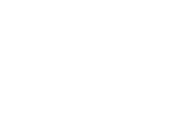 25
Inc., C. (2020). COMSOL. Retrieved from http://www.comsol.com/products/multiphysics/
[Speaker Notes: Finally, for serpentine with circular features geometry, the three approaches reach the same maximum volume fraction level, up to 0.4. However, the LB and simple EE models got an homogeneous mix solution. In the other hand, YS shows us a two-phase mixture, and we can notice that because the two main colors at the end of the loops.]
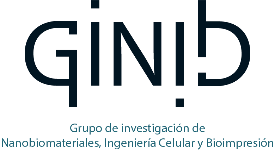 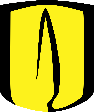 Encapsulation Efficiency (EE%)
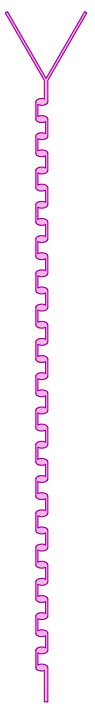 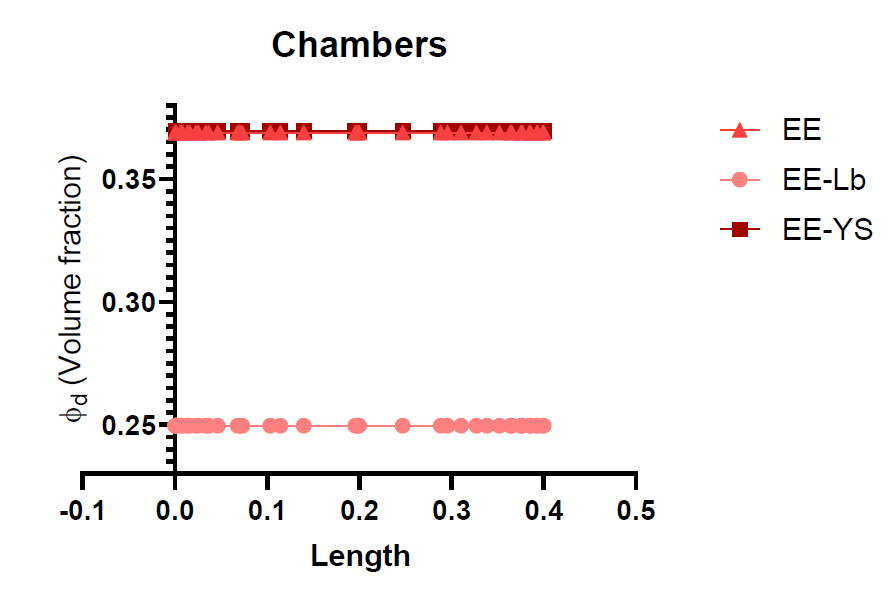 Figure 8. Encapsulation efficiency Volume fraction variation by length in chambers geometry
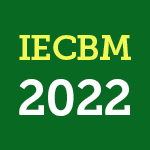 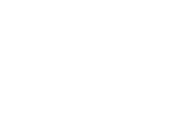 26
Inc., C. (2020). COMSOL. Retrieved from http://www.comsol.com/products/multiphysics/
[Speaker Notes: Now, we calculate the encapsulation efficiency using phi parameters, maximum packing level and the maximum volume fraction reach in each case. For Chambers geometry, YS approach reach an encapsulation efficiency up to 98.69 percent. Encapsulation efficiency is measured using the interaction inside the microchannels device. Flow rate ratio is a parameter using to compare two phase inlets. In this case, FRR was 1:1]
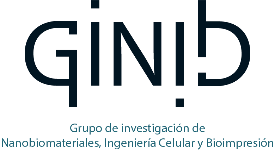 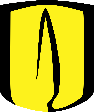 Encapsulation Efficiency (EE%)
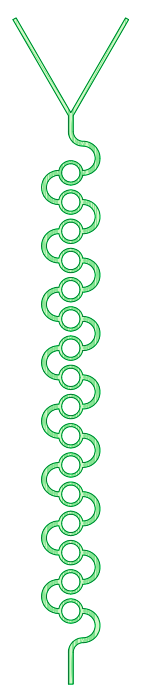 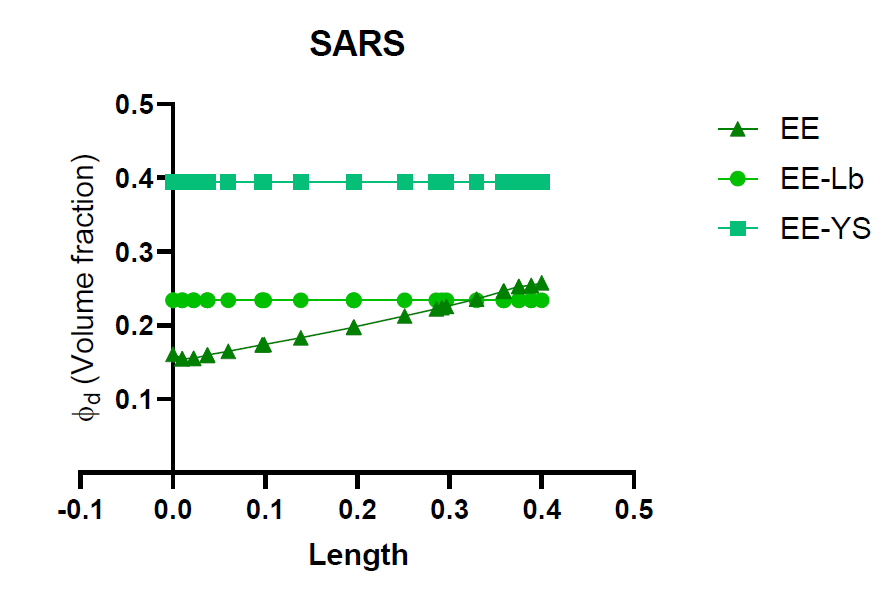 Figure 9. Encapsulation efficiency Volume fraction variation by length in SARS geometry
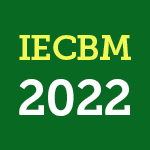 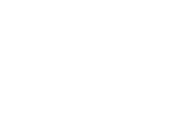 27
Inc., C. (2020). COMSOL. Retrieved from http://www.comsol.com/products/multiphysics/
[Speaker Notes: The same for SARS geometry. In this case, YS approach reach the maximum encapsulation efficiency percentage too. It was up to 90.79 percent. In the other hand, encapsulation efficiency in simple EE and LB approach were similar, but less than 60 percent.]
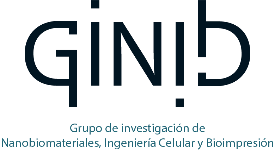 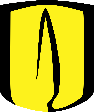 Encapsulation Efficiency (EE%)
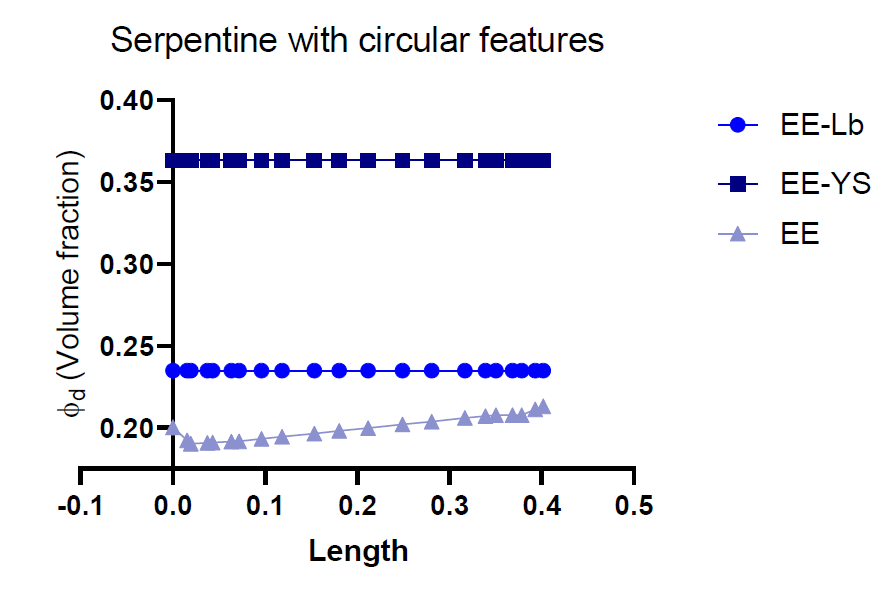 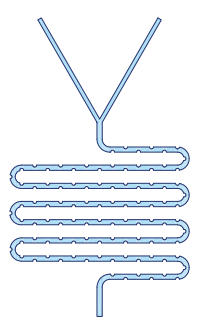 Figure 10. Encapsulation efficiency Volume fraction variation by length in serpentine CF geometry
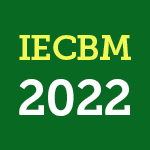 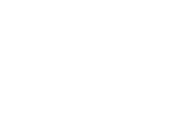 28
Inc., C. (2020). COMSOL. Retrieved from http://www.comsol.com/products/multiphysics/
[Speaker Notes: Now, for serpentine with circular features geometry, YS approach reach the highest encapsulation efficiency value. Reaching a 92.33%, but in this contrast with SARS and chamber geometries, simple EE reached a similar value to YS.]
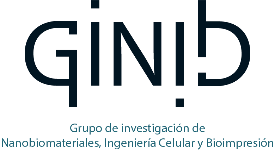 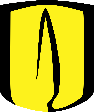 Encapsulation Efficiency (EE%)
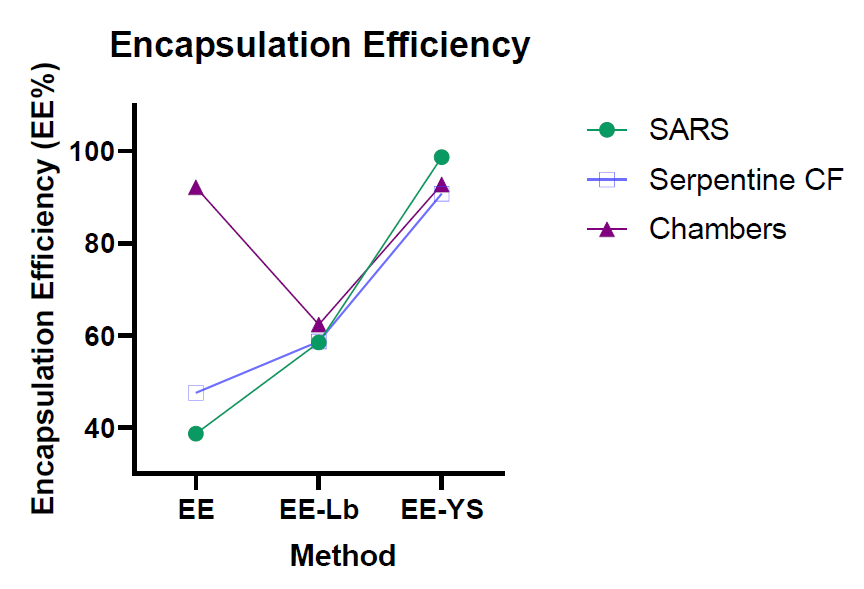 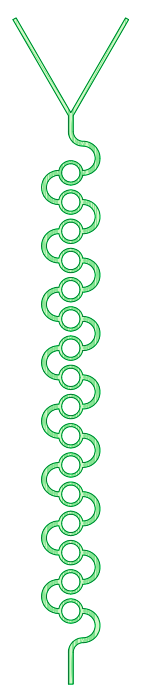 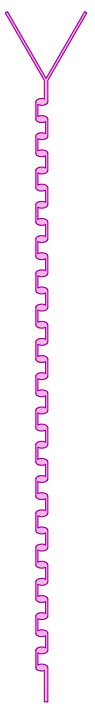 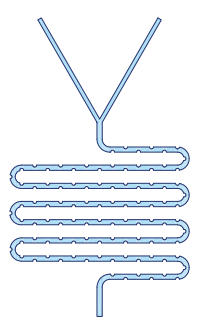 Figure 11. Encapsulation efficiency Volume fraction variation by length. Comparative graph
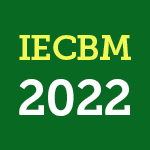 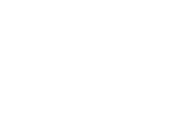 29
Inc., C. (2020). COMSOL. Retrieved from http://www.comsol.com/products/multiphysics/
[Speaker Notes: Finally, we compare the three geometries using the mathematical models and it is shown in figure 7. The math model which reach the higher levels of encapsulation efficiency is the euler euler model usin YS approach. Ranking from great to low, sars with 98.69% is first, then chambers with values up to 92.33 and finally, serpentine whit 90.79%]
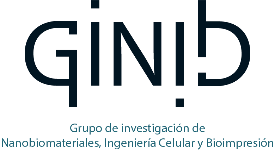 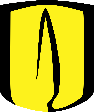 Encapsulation Efficiency (EE%)
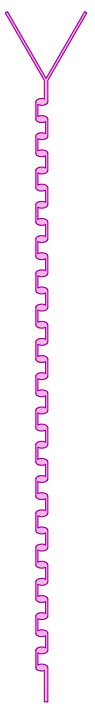 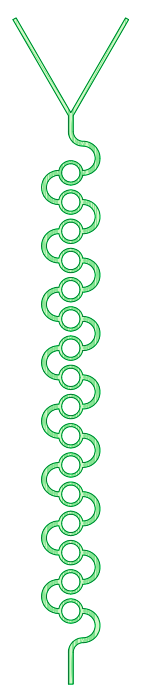 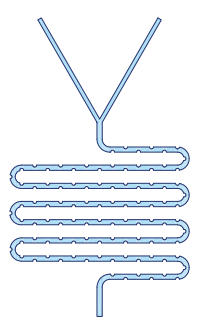 Table 2. Encapsulation efficiency contrast between geometries and math models
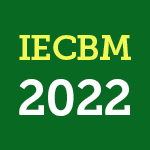 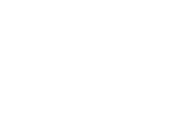 30
Inc., C. (2020). COMSOL. Retrieved from http://www.comsol.com/products/multiphysics/
[Speaker Notes: In table 1 we can contrast directly the values obtained for the different geometries using variations in models. The next step is start in vitro tests using sars geometries to compare in silico results and the lab results. In this way, SARS devices should to performance encapsulation levels up to 98%, increasing nanobioconjugates formation]
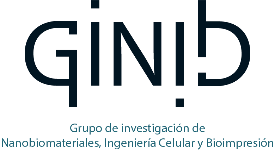 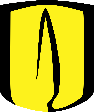 Conclusions
By implementing near-wall damping functions in the Euler-Euler approximation, it is possible to model the mixing process more effectively as they address the turbulence phenomena at low Reynolds numbers by balancing  the rate of of kinetic energy dissipation and thus ensure a better encapsulation process. 
The LB and YS turbulence models had the best performance, obtaining EE% between 58.48-62.38% and 90.79-98.69% respectively. 
The Euler-Euler model was sufficient for the analysis; however, stochastic processes related to the mixing process will be considered in future work.
According to the YS model with damping functions, the micromixer with the channel SARS geometry led to the highest EE%, i.e., 98.69%.
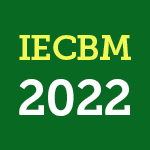 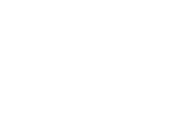 31
Inc., C. (2020). COMSOL. Retrieved from http://www.comsol.com/products/multiphysics/
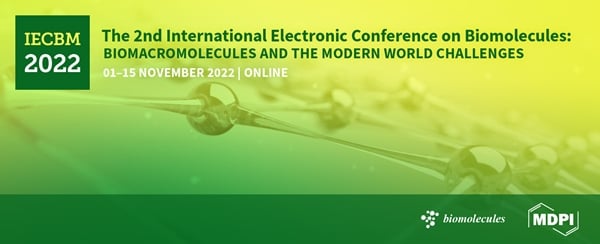 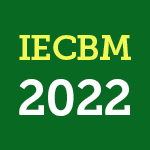 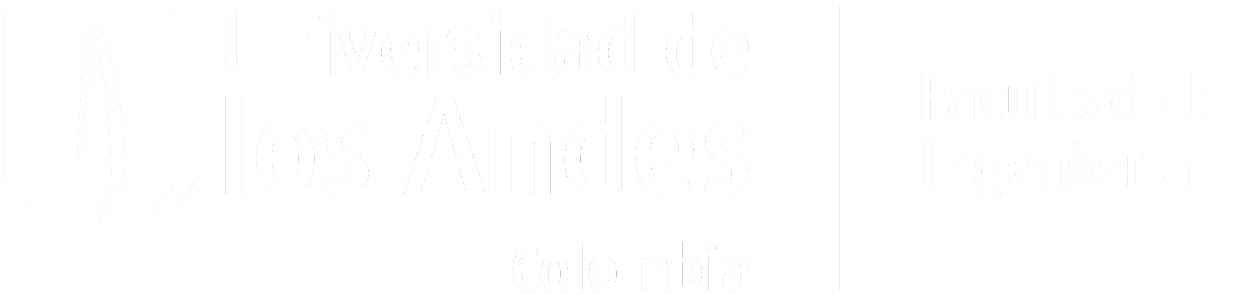 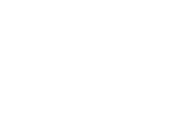 Modeling and simulation of magnetoliposome formation by encapsulation of core-shell, magnetite-chitosan nanoparticles in liposomes enabled by a low-cost microfluidic system.
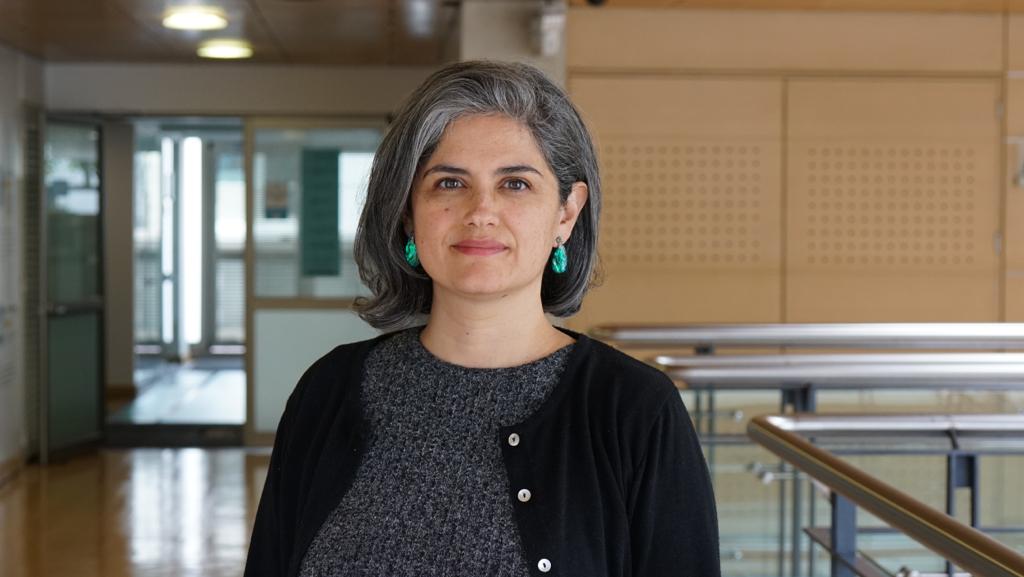 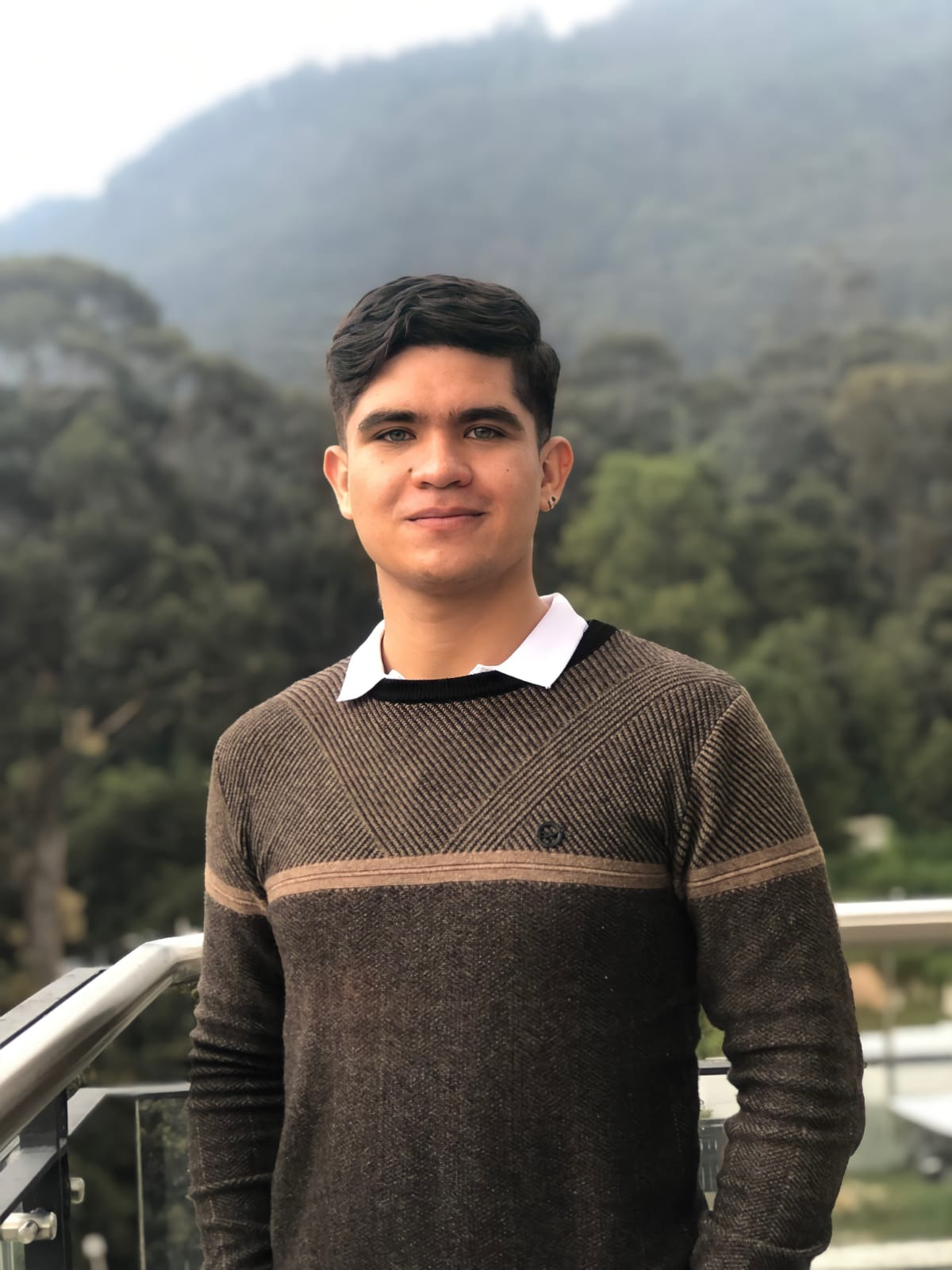 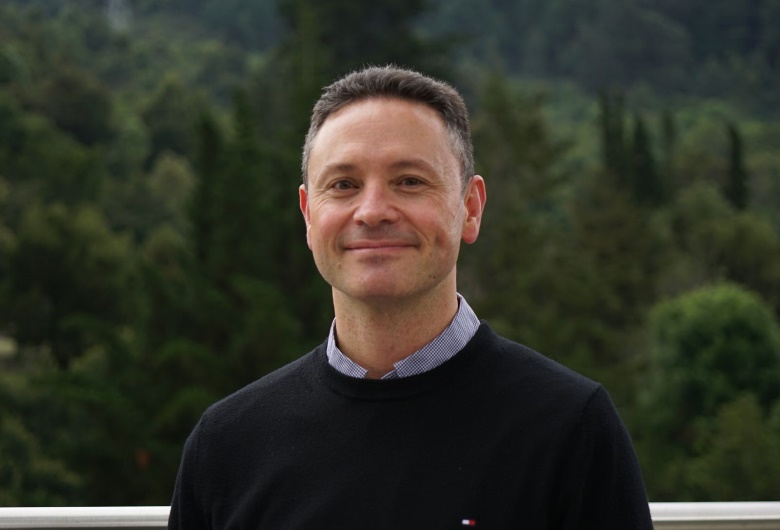 Thank you
for your attention
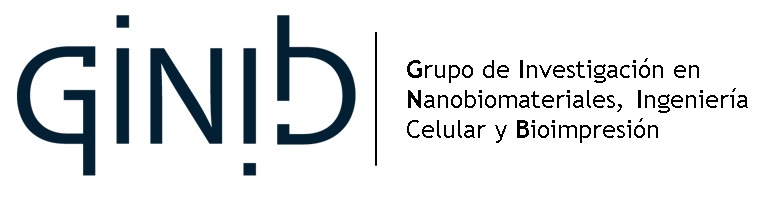 Andres D. Mantilla BSc.
Juan C. Cruz PhD
Carolina Muñoz-Camargo PhD